ΑΓΓΕΙΑ
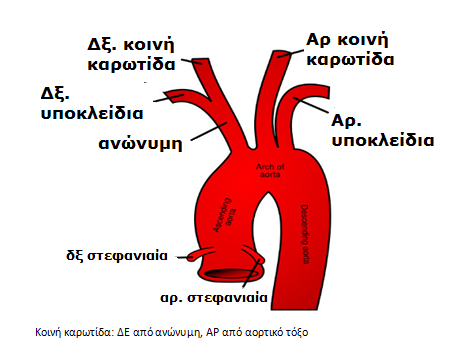 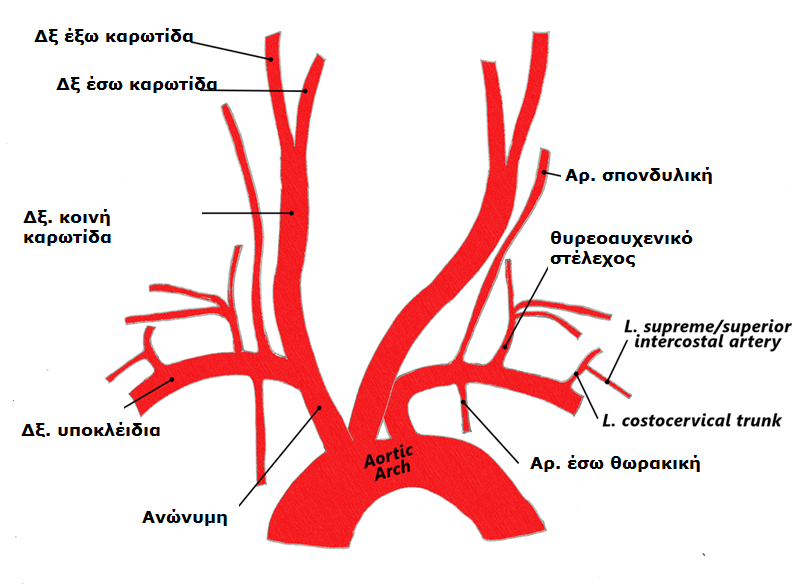 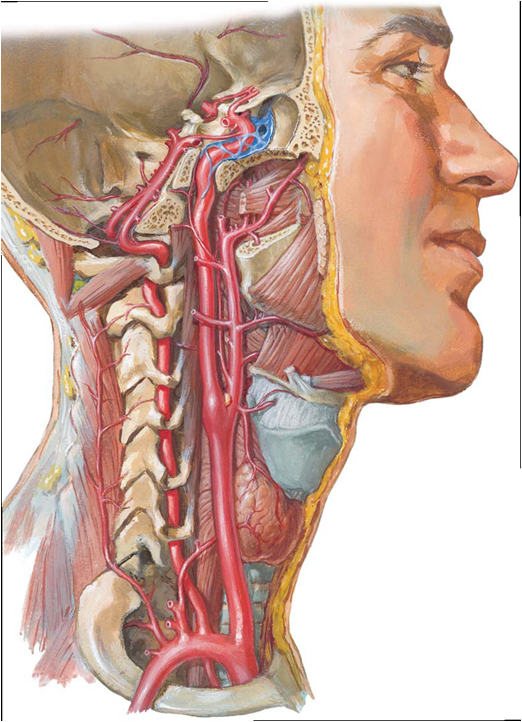 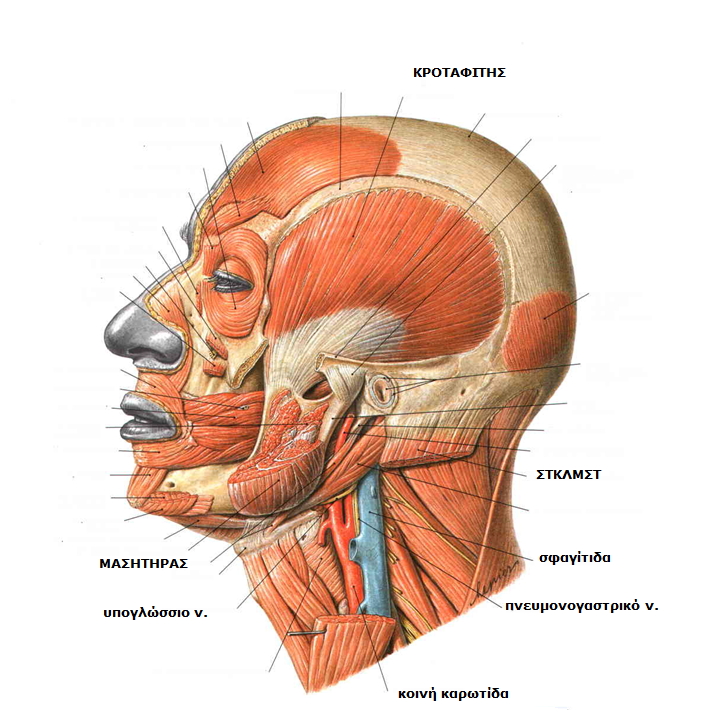 Αγγειονευρώδες δεμάτιο τραχήλου
Α4 διαιρείται σε έξω και έσω καρωτίδα
Καρωτιδικός κόλπος: στο σημείο διχασμού,  υποδοχείς ΑΠ
Καρωτιδικό σωμάτιο: χημειοϋποδοχείς (Ο2).
Έσω καρωτίδα δε δίνει κάδους στον τράχηλο. 
Εισέρχεται από το καρωτιδικό τρήμα στο κρανίο
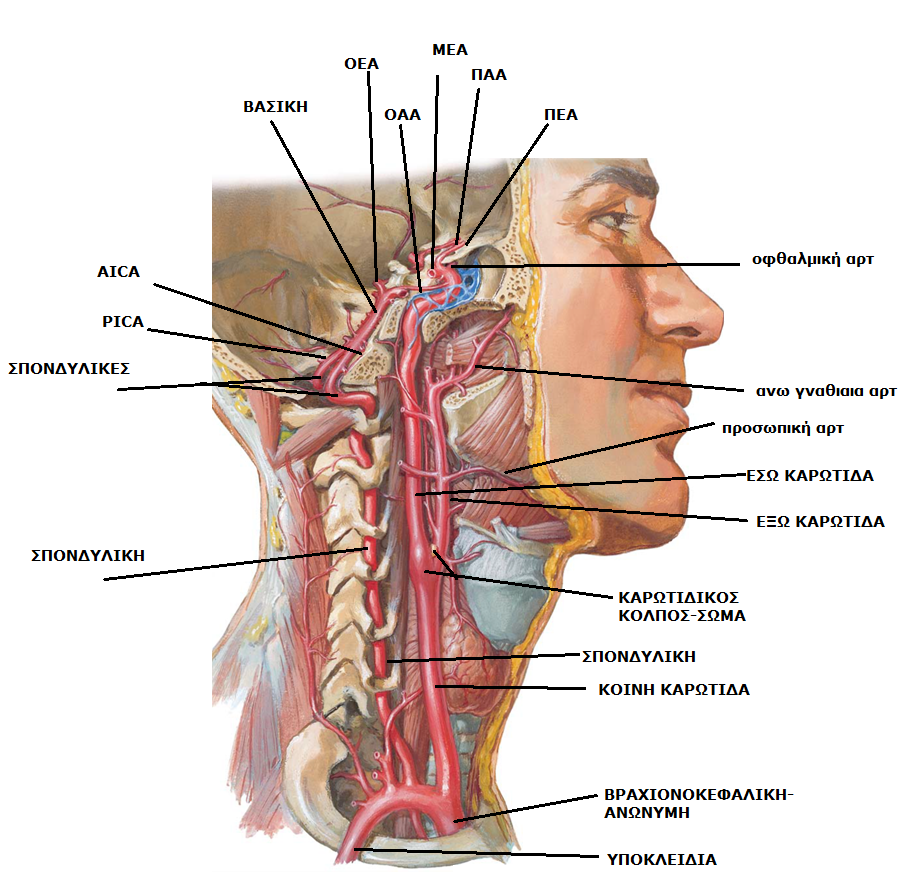 Κλάδοι έξω καρωτίδας
ΠΡΟΣΘΙΟΙ ΚΛΑΔΟΙ
Άνω θυρεοειδής
Γλωσσική
Προσωπική  (ψηλαφάται)-
	αναστομώνεται με οφθαλμική
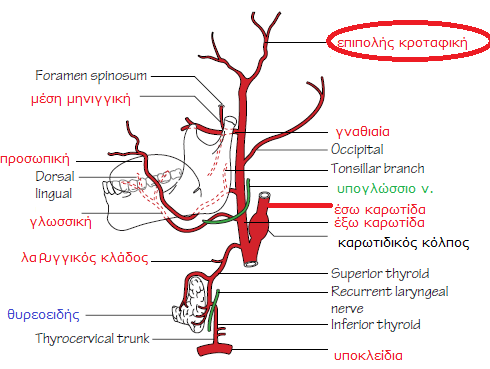 Μέση μηνιγγική: σκληρά 
Μήνιγγα, μετ και βρ κλάδο
ΤΕΛΙΚΟΙ ΚΛΑΔΟΙ
Επιπολής κροταφική
Έσω γναθιαία
ΜΕΣΟΙ-ΟΠΙΣΘΙΟΙ ΚΛΑΔΟΙ
Ανιούσα φαρυγγική
Ινιακή
Οπίσθια ωτιαία
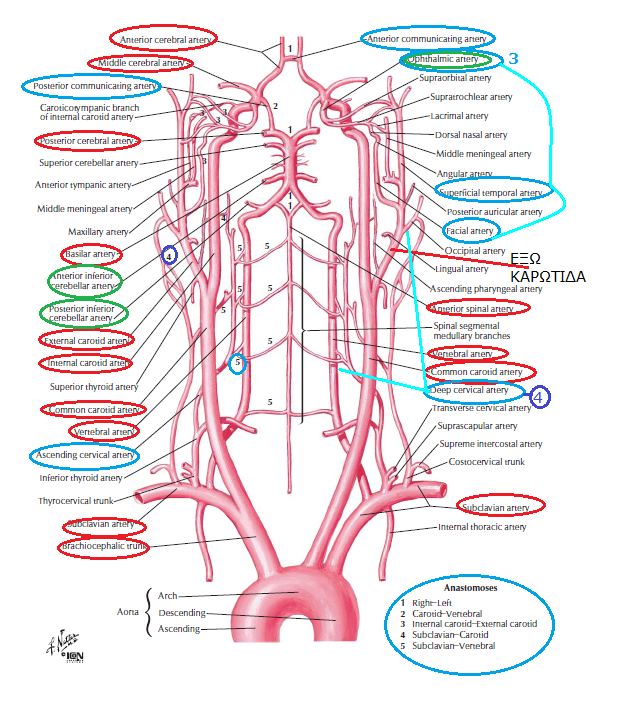 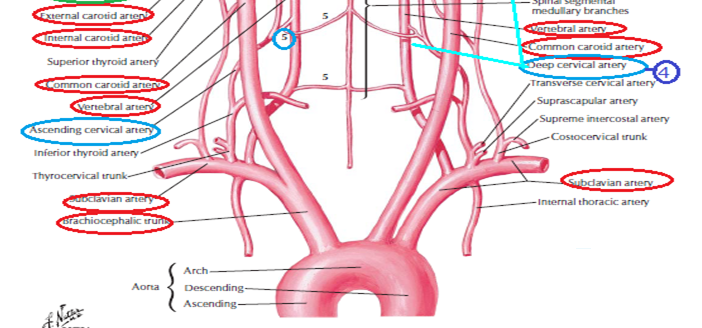 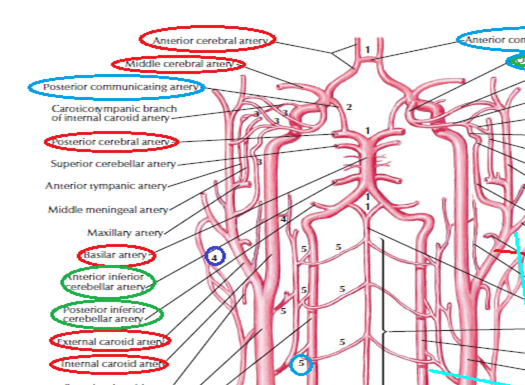 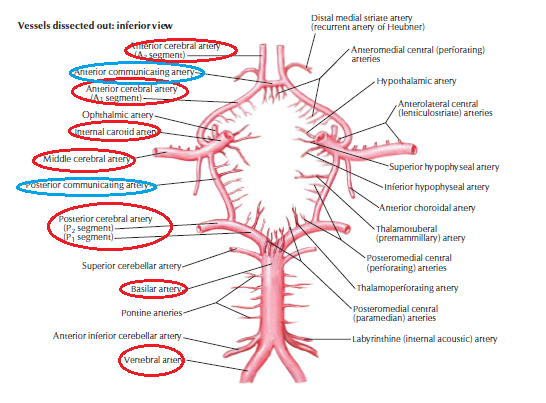 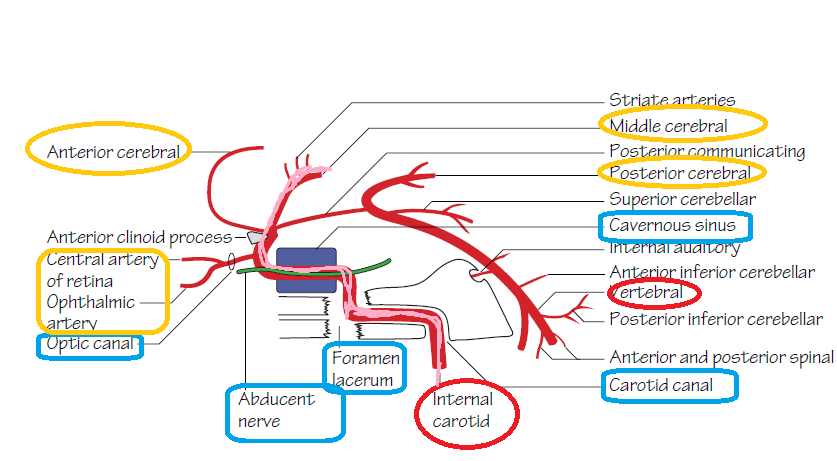 ΕΣΩ ΚΑΡΩΤΙΔΑ
ΛΙΘΟΕΙΔΗΣ ΜΟΙΡΑ: μέσα στον οστέινο σωλήνα, καμπυλώνεται προς τα πρόσω
ΣΗΡΑΓΓΩΔΗΣ ΜΟΙΡΑ: πρόσθια κύρτωση: καρωτιδικό σιφώνιο
ΕΓΚΕΦΑΛΙΚΗ ΜΟΙΡΑ: διαπερνά τη σκληρά μήνιγγα. Μεταξύ αραχνοειδούς μην. και χοριοειδούς χορηγεί κλάδους.
		   Δίνει: οφθαλμική αρτηρία (πορεύεται μαζί με οπτικό νεύρο)
		             ΟΑΑ
		             πρ. χοριοειδής αρτ.
	ΤΕΛΙΚΟΙ ΚΛΑΔΟΙ: ΠΕΑ-ΜΕΑ
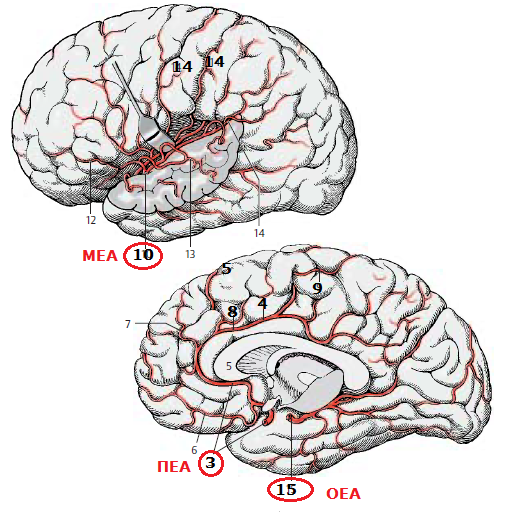 10. ΜΕΑ
12. κλάδοι ΜΕΑ, μετωπιαία
 13. κλάδοι ΜΕΑ, κροταφικά
 14. κλάδοι ΜΕΑ, βρεγματικά
3. ΠΕΑ
4, 5, 6, 7, 8, 9. κλάδοι ΠΕΑ
15. ΟΕΑ
Αρδεύει υποσκηνιδιακές περιοχές, 
(στέλεχος, παρεγκεφαλίδα) και
 υπερσκηνηδιακές (ινιακοί λοβοί,
 βάση κροταφικών, ουραίο σώμα 
ραβδωτού και θαλάμου)
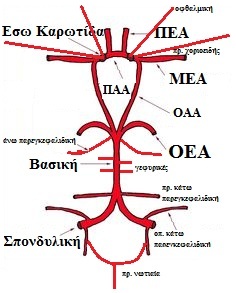 Κύκλος Willis
ΠΕΑ-ΠΑΑ-ΠΕΑ
ΟΕΑ-ΟΑΑ-ICA
Γύρω από τουρκικό εφίππιο
Σπονδυλικές αρτηρίες εισέρχονται μέσω ινιακού τρήματος. 
Κλάδοι: οπ. Νωτιαία, πρ. νωτιαία, PICA
Βασική αρτηρία: AICA, άνω παρεγκεφαλιδική, λαβυρινθική, γεφυρικές
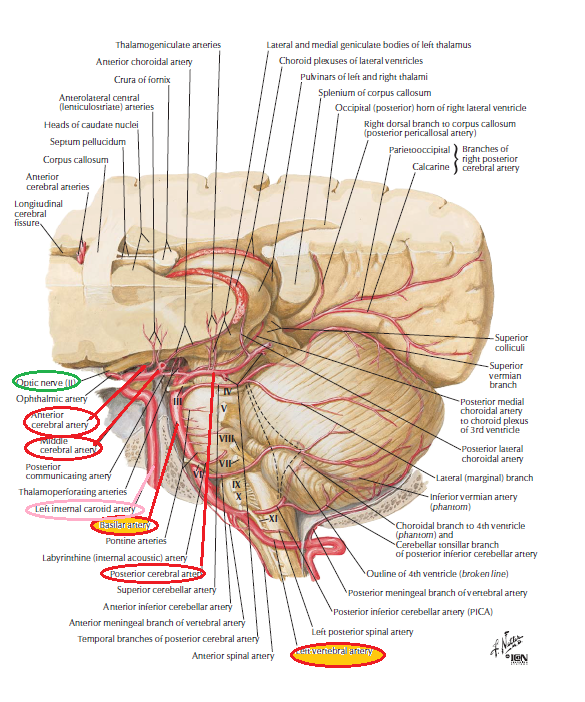 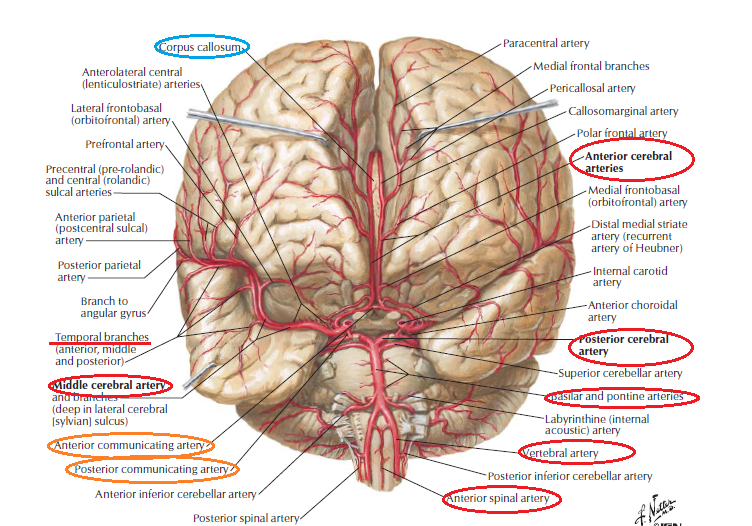 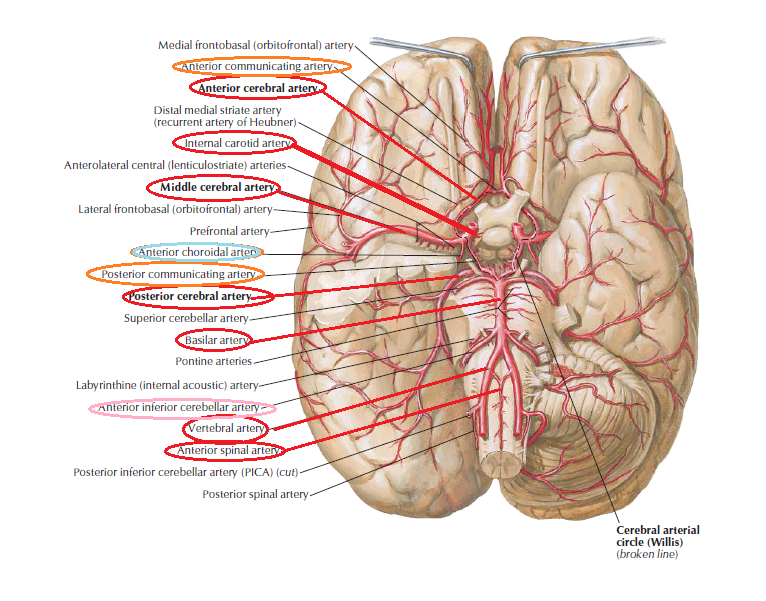 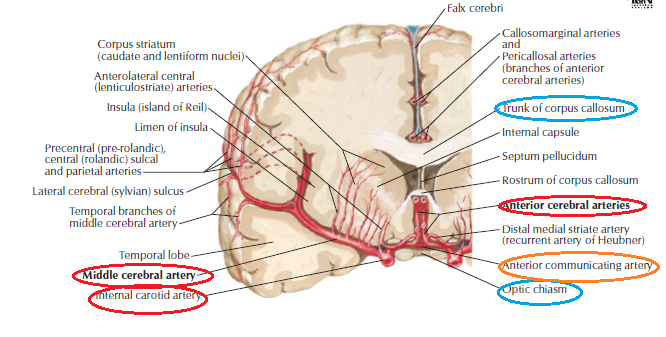 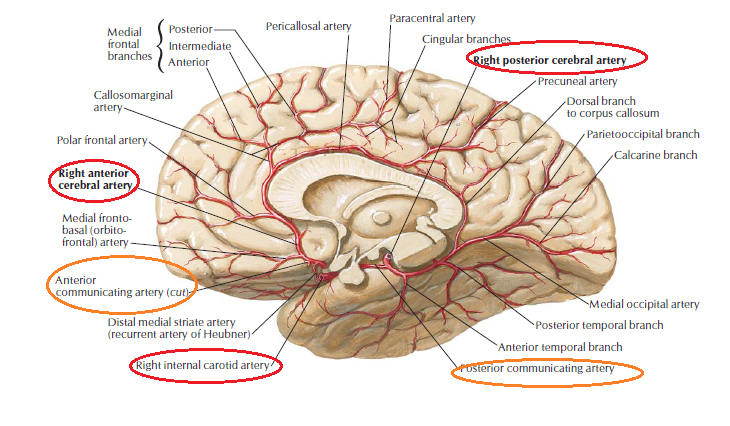 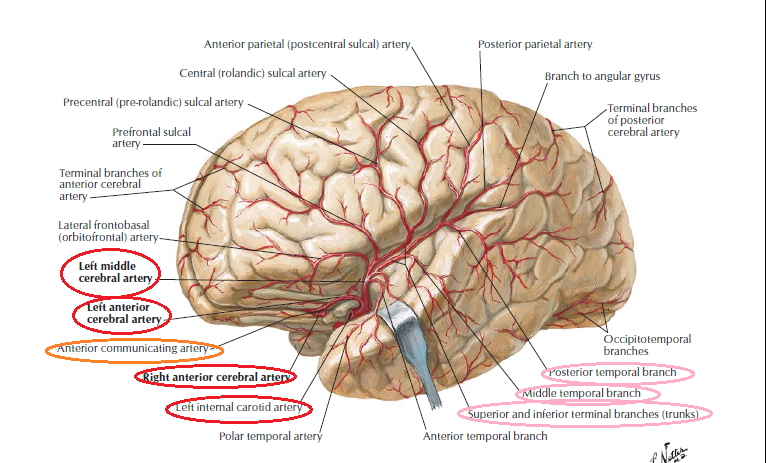 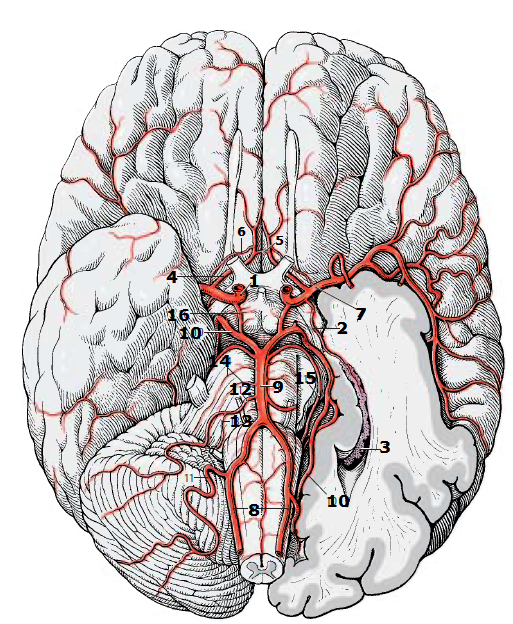 Έσω καρωτίδα
Πρ. χοριοειδής αρτ.
Χοριοειδές πλέγμα
ΠΕΑ
ΠΑΑ
Παλίνδρομη αρτ. Heubner
ΜΕΑ
Σπονδυλική αρτηρία
Βασική αρτηρία
ΟΕΑ
12. ΠΚΠΑ
13. (λαβυρινθική αρτ)
14. Γεφυρικές αρτ
15. Άνω παρεγκεφαλιδική αρτ
16. ΟΑΑ
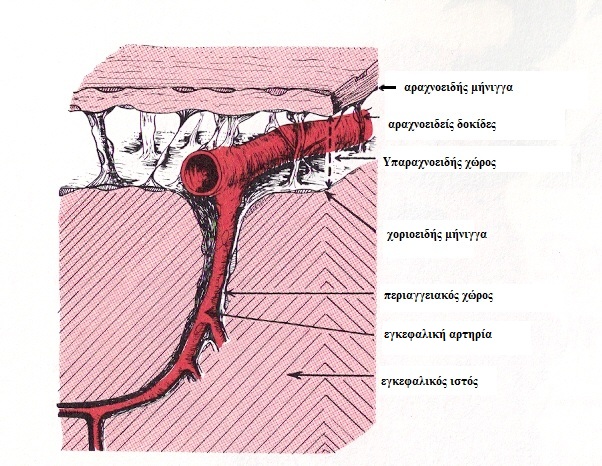 Περιοχές διανομής
Το πρόσθιο σύστημα αιματώνει τα πρόσθια 3/5 των ημισφαιρίων, δηλαδή το μετωπιαίο λοβό, το βρεγματικό λοβό και μέρος του κροταφικού λοβού.
 Το οπίσθιο σύστημα αιματώνει τα οπίσθια 2/5 των ημισφαιρίων, τον ινιακό λοβό και το βασικό τμήμα του κροταφικού λοβού, την παρεγκεφαλίδα και το στέλεχος. 
Η έσω καρωτίδα αιματώνει το μεγαλύτερο μέρος του πρόσθιου εγκεφάλου μέσω των τελικών της κλάδων, της ΠΕΑ και της ΜΕΑ. 
Η πρόσθια χοριοειδής αρτηρία, κλάδος της έσω καρωτίδας, αιματώνει τα χοριοειδή πλέγματα των πλάγιων και της τρίτης κοιλίας, και τμήματα του τελικού, διάμεσου και μέσου εγκεφάλου.
ΠΕΑ: διανέμεται στο μετωπιαίο λοβό, σε περιοχές που σχετίζονται με την προσωπικότητα, τη σκέψη και την κίνηση του κάτω άκρου. 
ΜΕΑ: διανέμεται σε τμήμα του μετωπιαίου λοβού, στο βρεγματικό και τον κροταφικό λοβό, στους πυρήνες του τελικού εγκεφάλου και στο διάμεσο εγκέφαλο, σε περιοχές που σχετίζονται με την κινητικότητα, την αισθητικότητα και το λόγο.
 
ΟΕΑ: διανέμεται στο μέσο εγκέφαλο αλλά και στον ινιακό λοβό, στο βασικό τμήμα του κροταφικού λοβού, στην ουρά του κερκοφόρου και σε τμήμα του θαλάμου. Αιματώνει δηλαδή περιοχές που ανήκουν τόσο στον πρόσθιο όσο και στο μέσο εγκέφαλο .
Βασική αρτηρία: διανέμεται στη γέφυρα και την παρεγκεφαλίδα.
Σπονδυλική αρτηρία: διανέμεται στον προμήκη, την παρεγκεφαλίδα και χορηγεί κάδους για το ΝΜ.
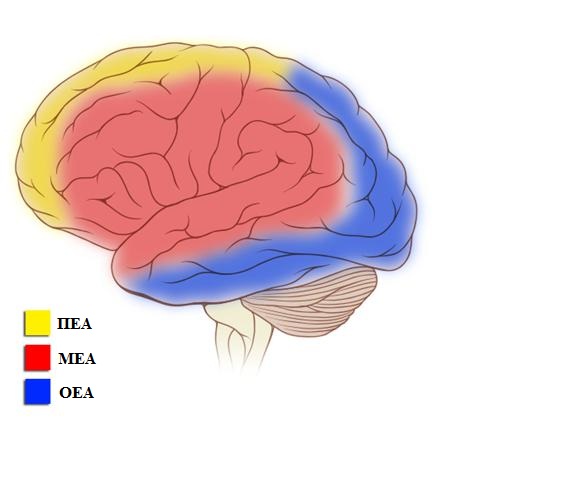 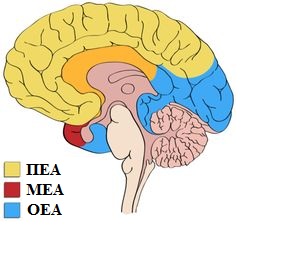 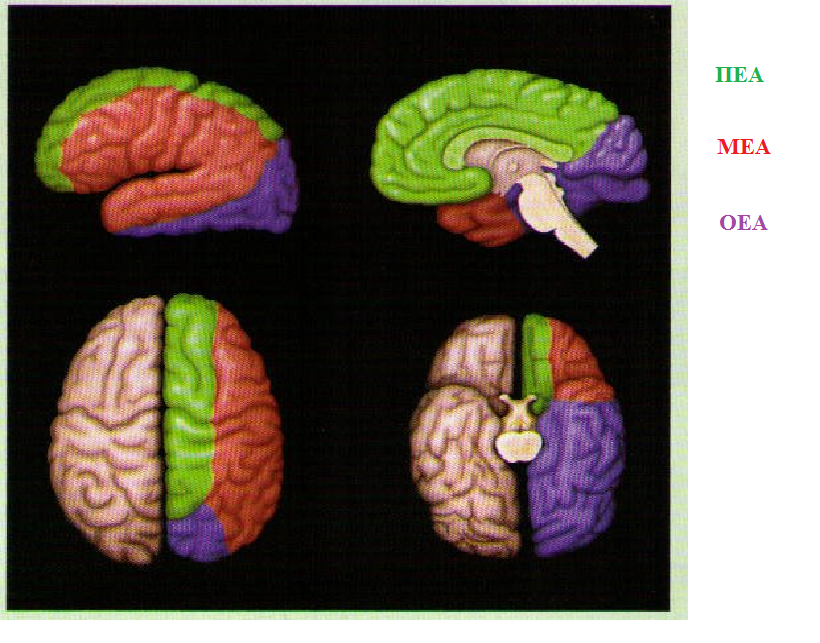 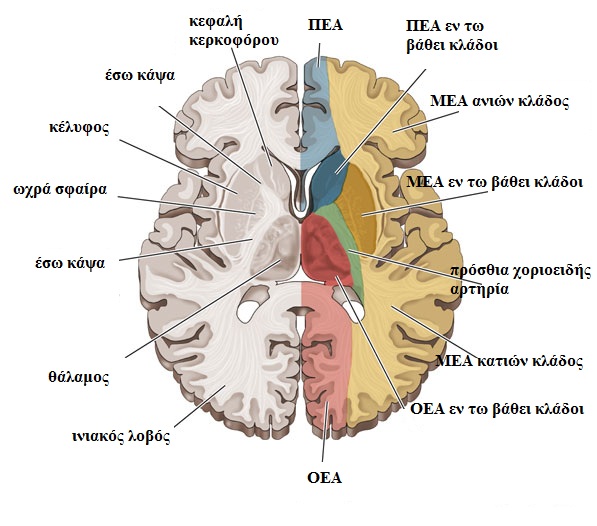 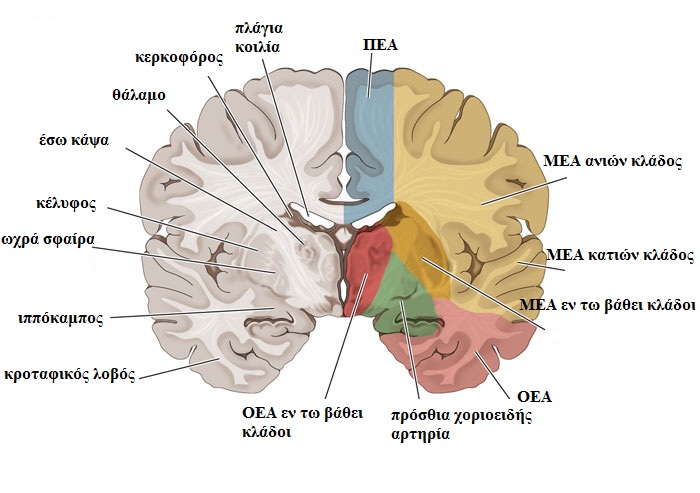 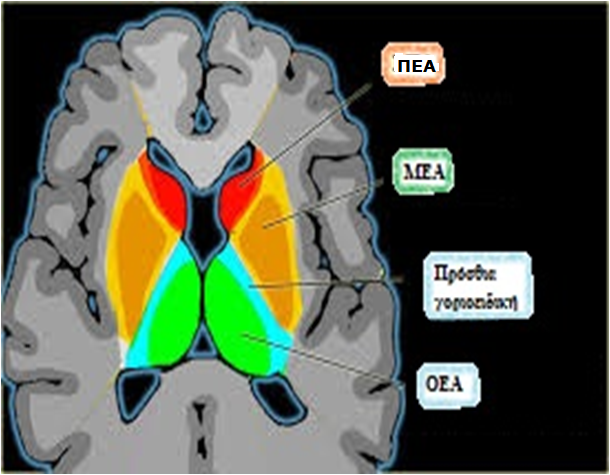 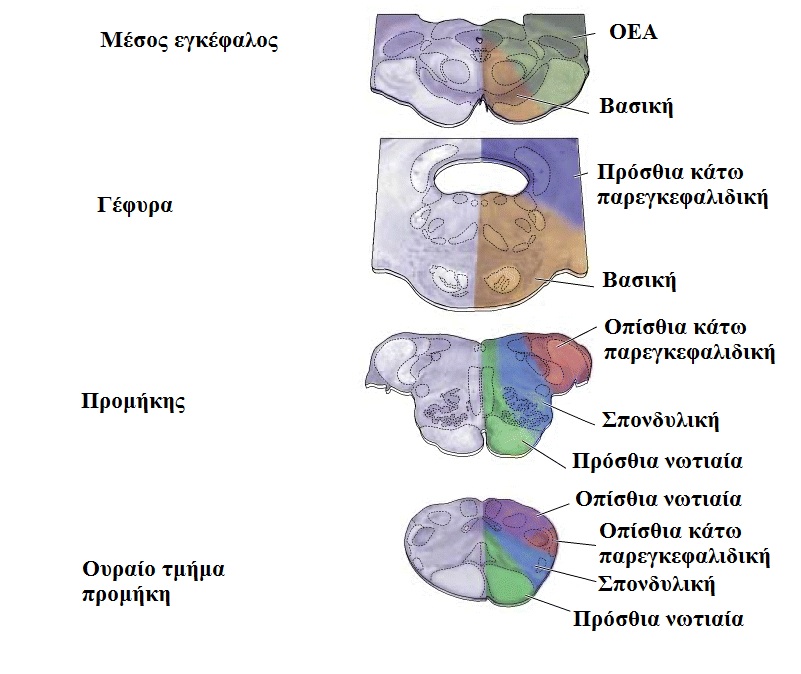 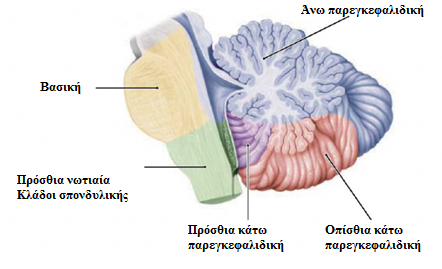 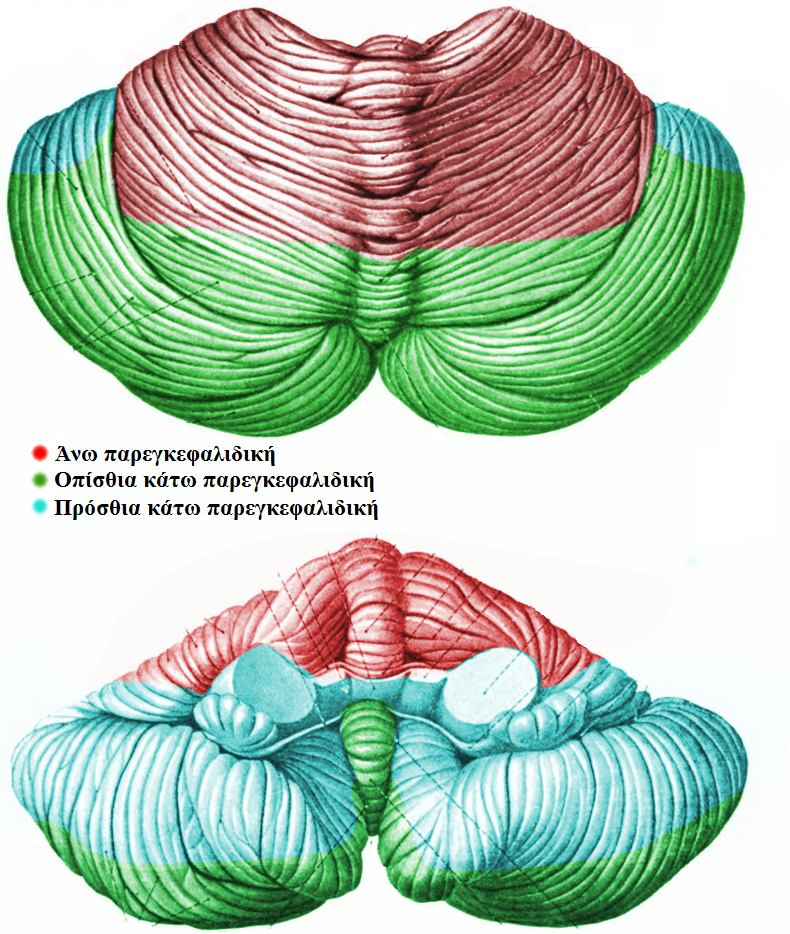 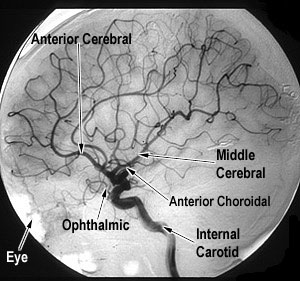 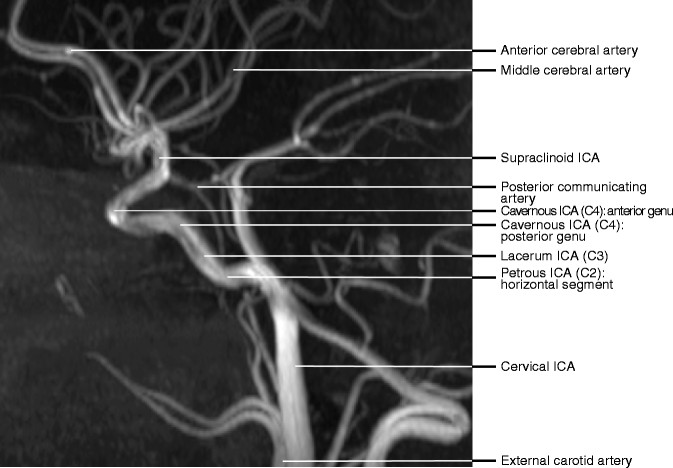 MRA
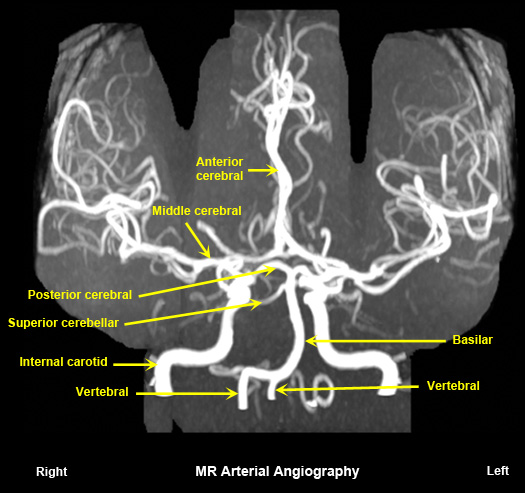 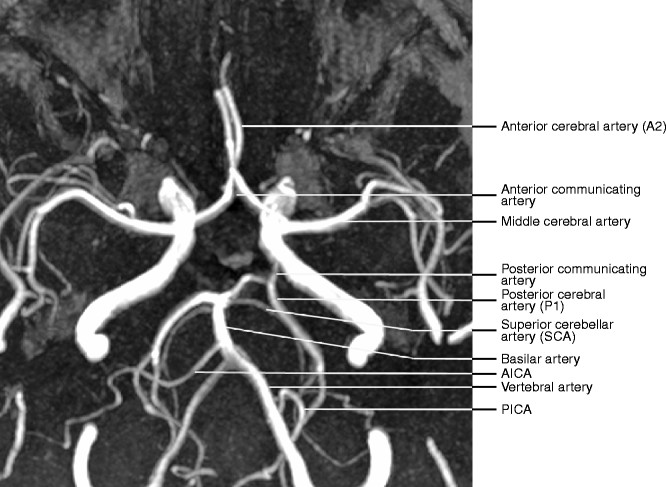 MRA
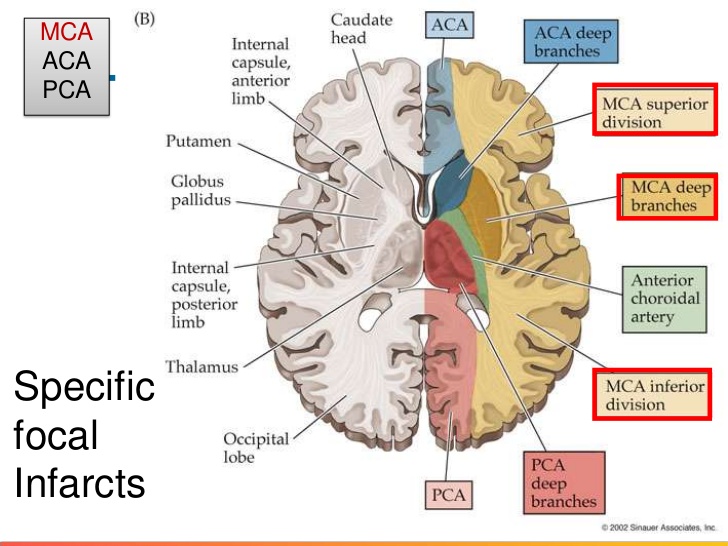 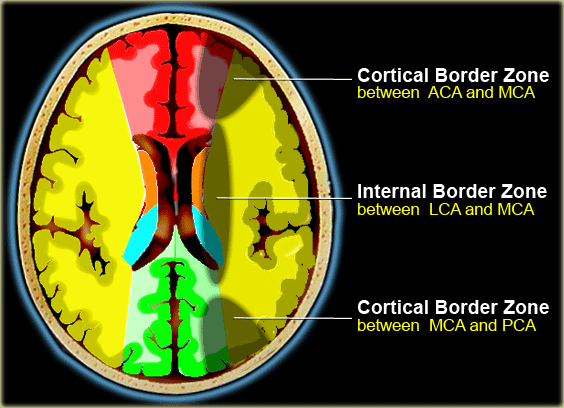 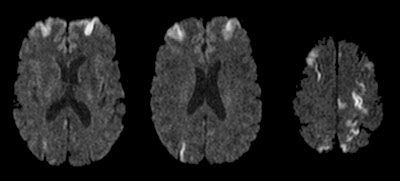 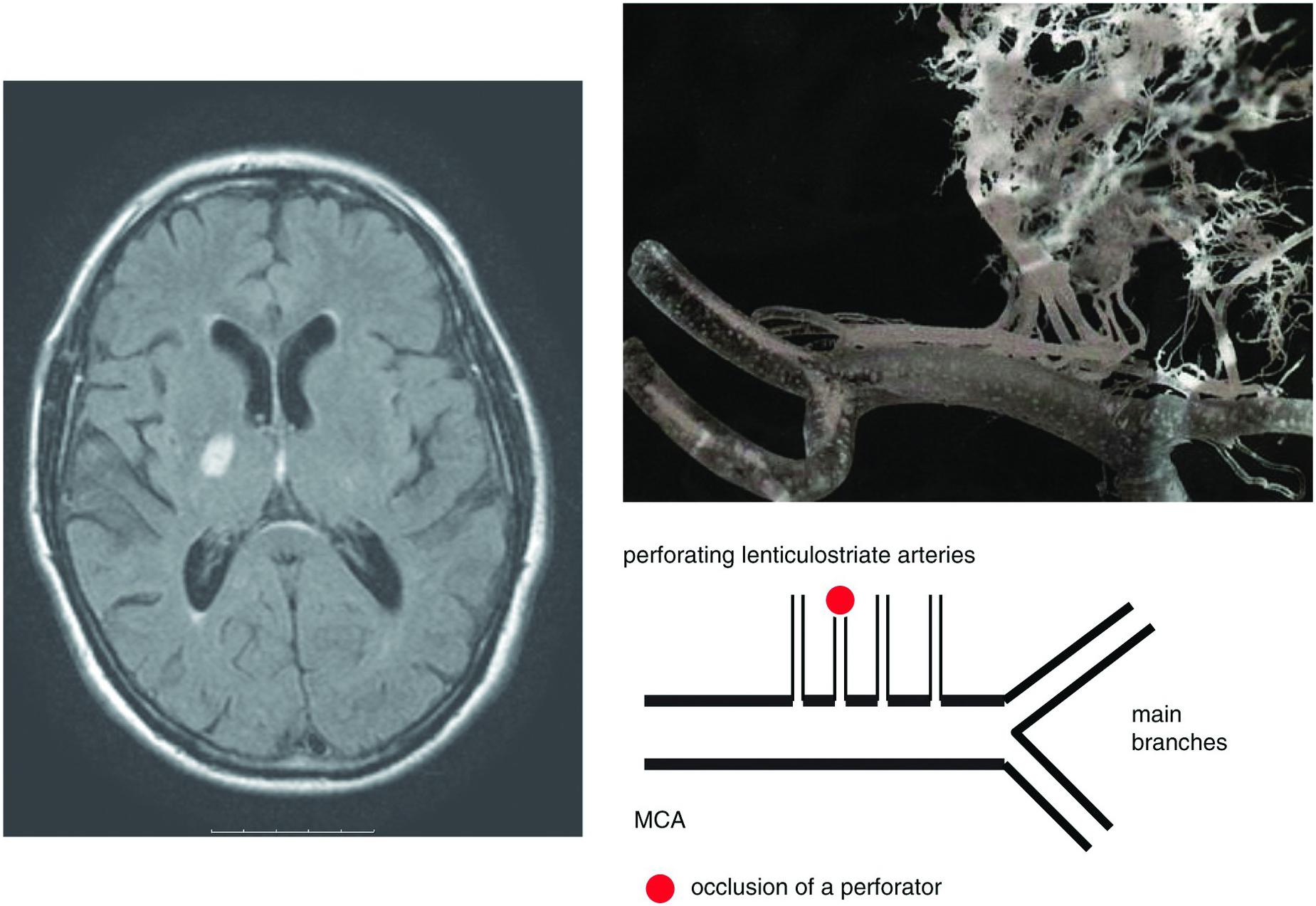 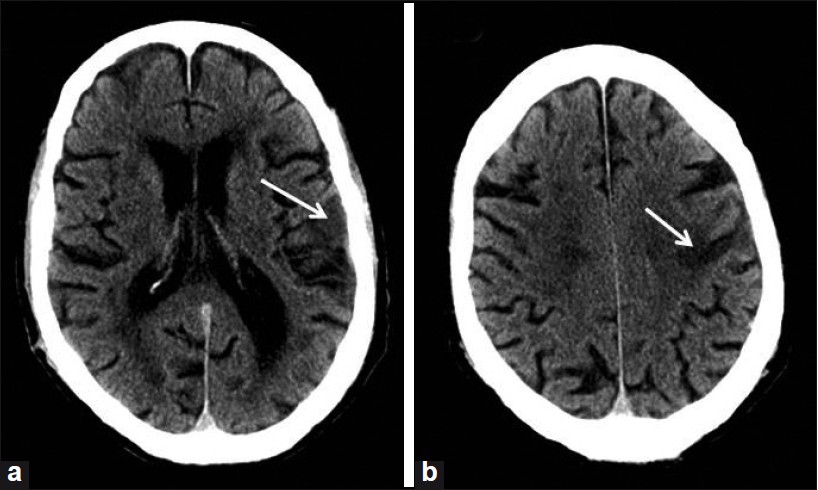 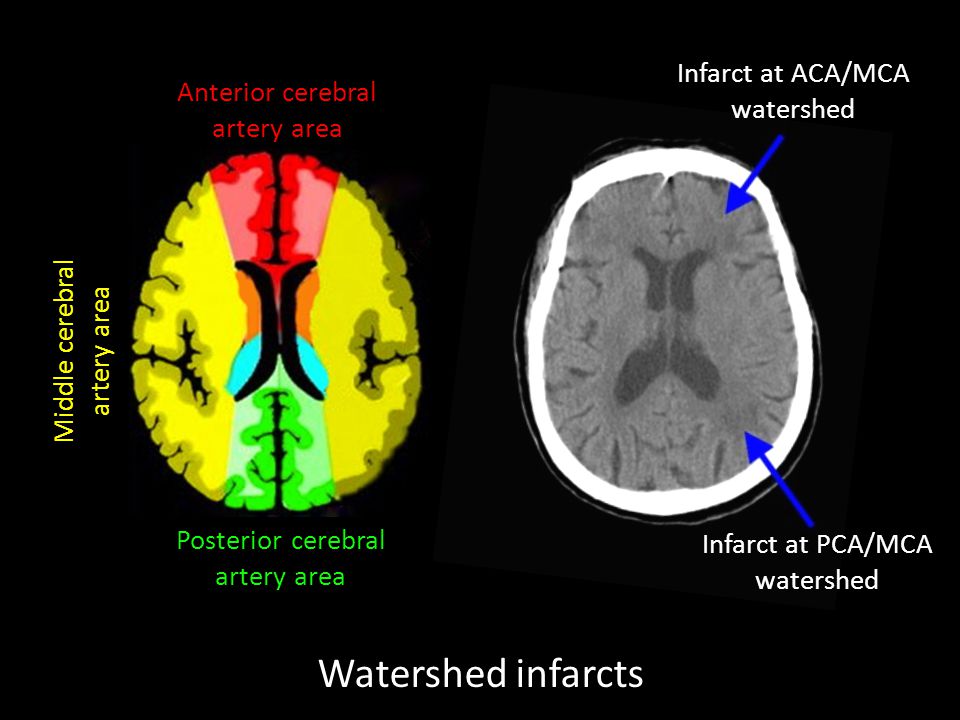 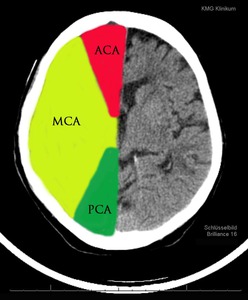 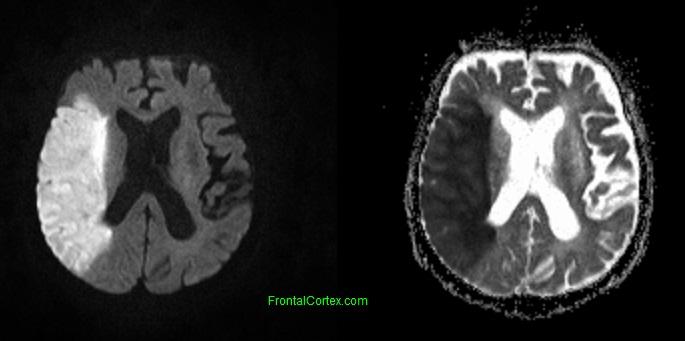 MCA
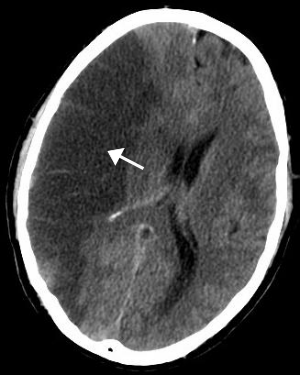 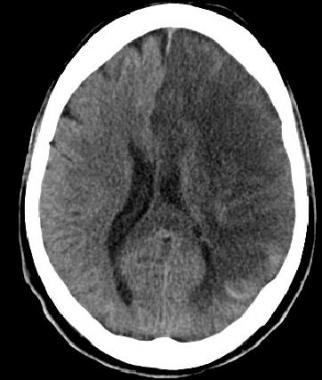 MCA INFERIOR
MCA SUPERIOR
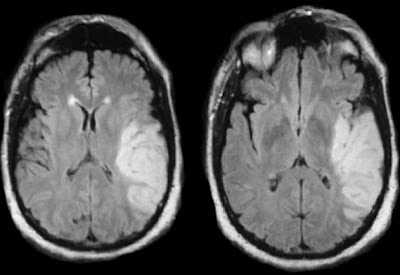 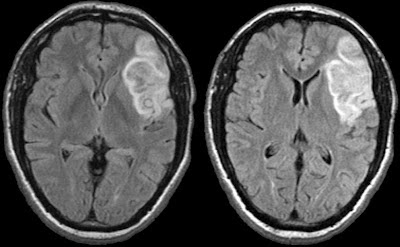 MCA PROXIMAL STEM
MCA DISTAL STEM
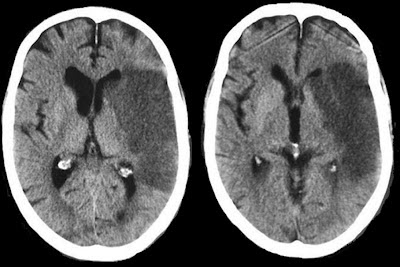 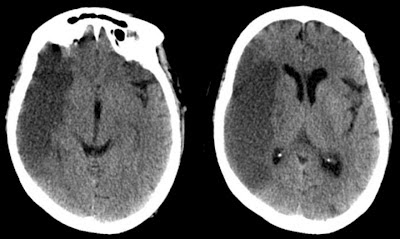 MCA BILLATERAL
MCA CORTICAL BRANCH
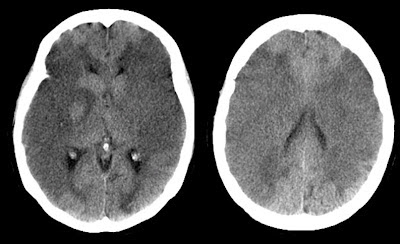 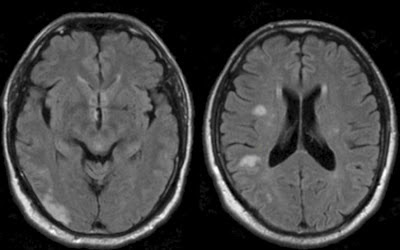 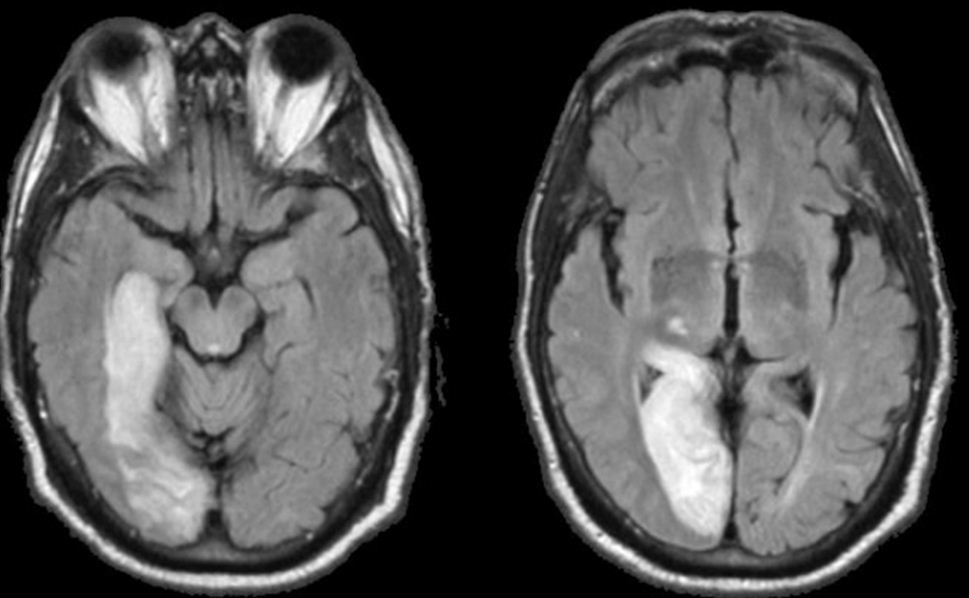 PCA
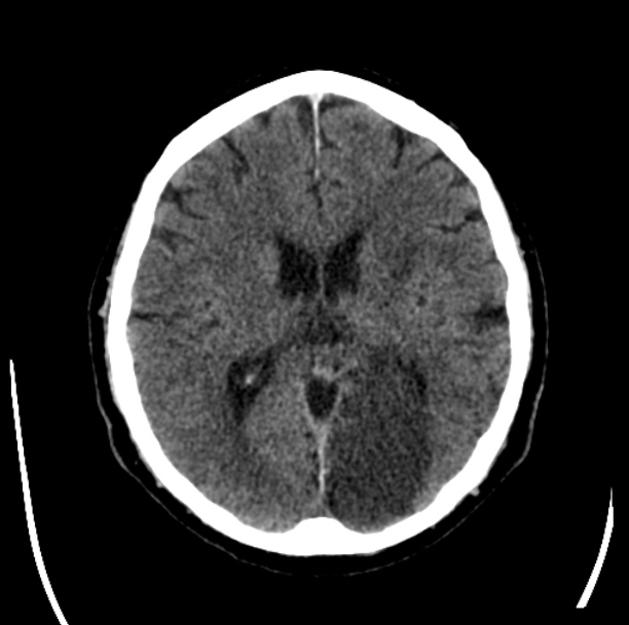 ACA
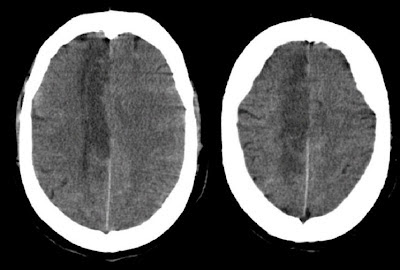 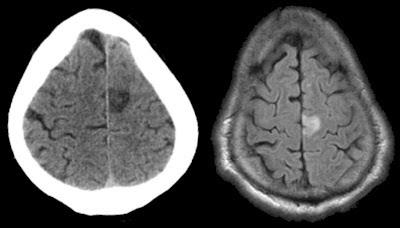 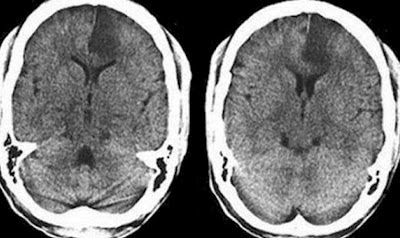 MCA-PCA
ACA-MCA
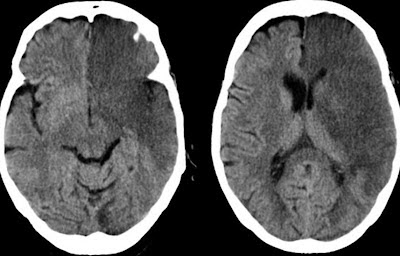 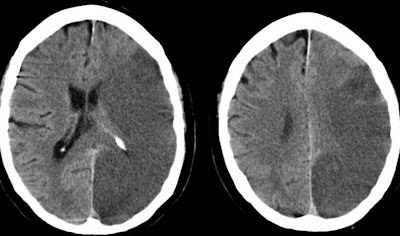 MULTIPLE LACUNAR
LACUNAR
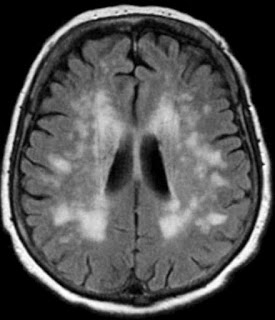 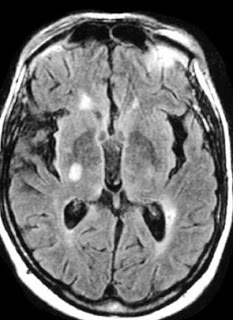 LATERAL MEDULAR
PICA
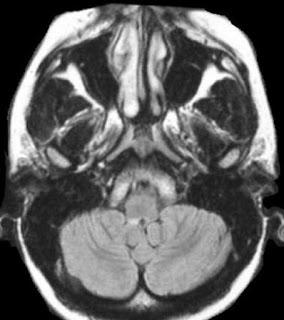 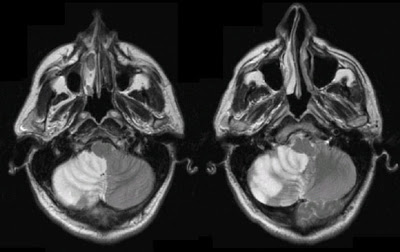 PARAMEDIAN BRANCH BASILR-MIDBRAIN
III-PYRAMIDAL
BASILAR BRANCH PONS
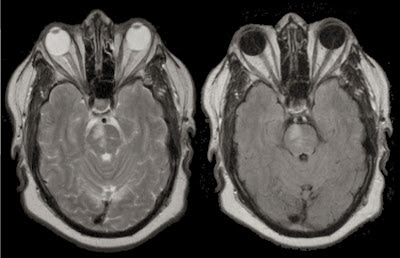 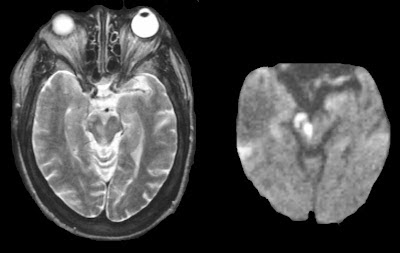 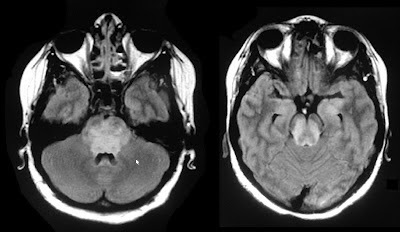 MAIN BASILAR, PONS-MIDBRAIN
Οι μεγάλες επιπολής φλέβες στον υπαραχνοειδή χώρο
αποχετεύουν αίμα στους φλεβώδεις κόλπου σκληράς μήνιγγας.
Οι εν τω βάθει φλέβες αποχετεύουν στη μεγάλη φλέβα του Γαληνού
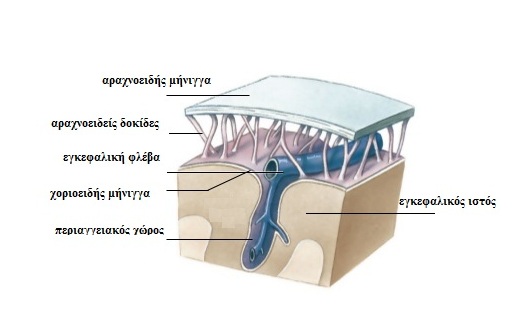 Φλεβώδεις κόλποι: μεταξύ πετάλων σκληράς μήνιγγας
Φλέβες: βραχείς πορεία στον υποσκληρίδιο χώρο, μπορεί να ραγούν
ΕΠΙΠΟΛΗΣ εγκεφαλικές φλέβες (μεγαλύτερες): 
ΑΝΩ: 10-15, από μετ-βρ λοβό,
 στον άνω οβελιαίο κόλπο
(μέσω πλάγιων κόλπων, σακοειδείς 
κοιλότητες ΑΟΚ)
ΚΑΤΩ: από κρ-ιν λοβό.
Εκβάλλουν στον εγκάρσιο και άνω
 λιθοειδή κόλπο.
Επιπολής μέση εγκεφαλική φλέβα,
αποχετεύει στο σηραγγώδη κόλπο.
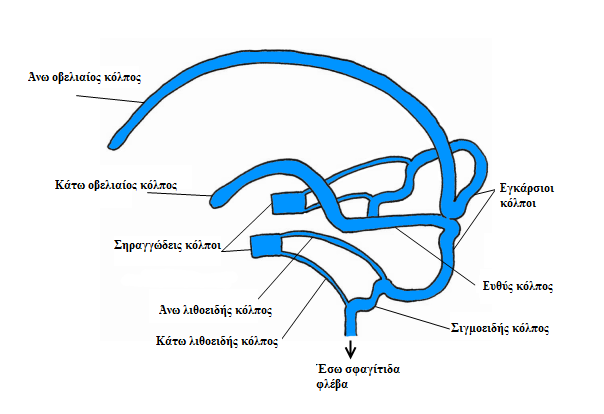 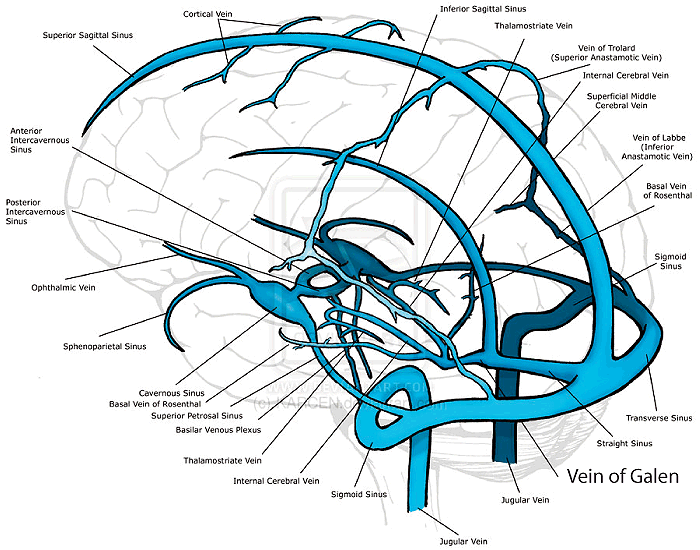 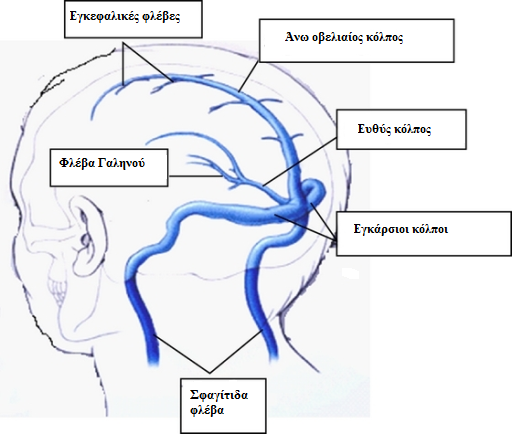 ΕΝ ΤΩ ΒΑΘΕΙ εγκεφαλικές φλέβες από
διάμεσο εγκέφαλο,  εν τω βάθει 
δομές ημισφαιρίων.
Αποχετεύουν στη μεγάλη φλέβα του
 Γαληνού (σχηματίζεται από 4 φλέβες:
2 έσω εγκεφαλικές και 2 βασικές φλέβες.
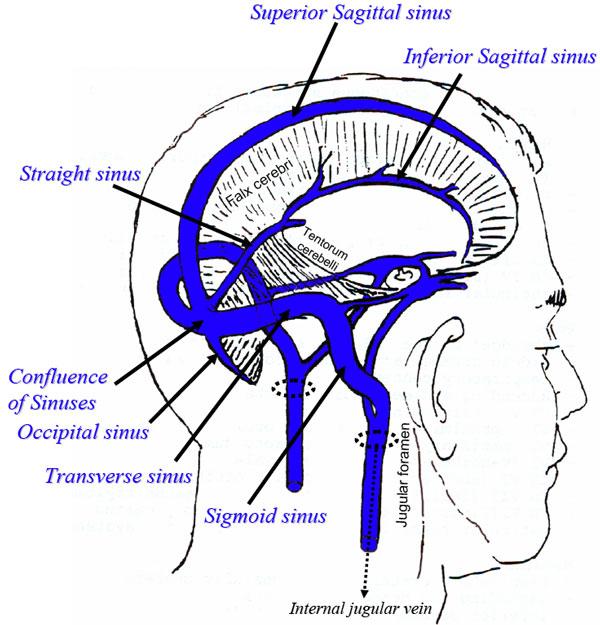 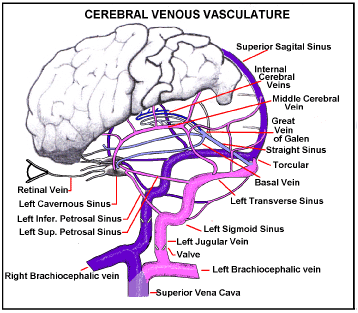 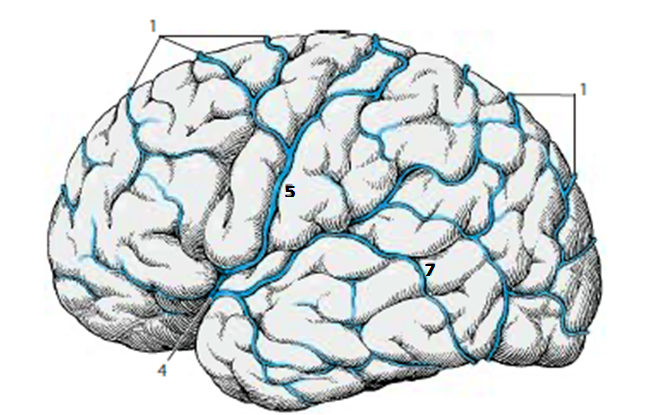 Άνω εγκεφαλικές φλέβες
4. Κάτω:  Επιπολής μέση εγκεφαλική φλέβα
(5). Άνω αναστομωτική φλέβα
(7). Κάτω αναστομωτική φλέβα 
5,7 αναστομώνουν άνω και κάτω επιπολής φλέβες
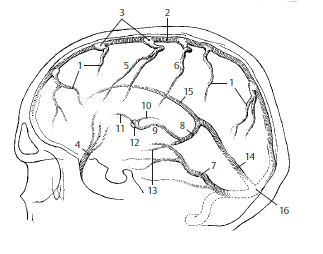 1. Άνω εγκεφαλικές φλέβες
2. Άνω οβελιαίος κόλπος
3. Πλάγιοι κόλποι
8. Μεγάλη φλέβα Γαληνού
9. Έσω εγκεφαλική φλέβα
10. Θαλαμοραβδωτή φλ
11. Φλέβα διαφανούς διαφράγματος
13. Βασική φλέβα Rosenthal



14. Ευθύς κόλπος
15. Κάτω οβελιαίος κόλπος
16. Συμβολή φλεβωδών κόλπων.
12. Μεσοκοιλιακό τρήμα Monro
4. Κάτω:  Επιπολής μέση εγκεφαλική φλέβα
(5). Άνω αναστομωτική φλέβα
(7). Κάτω αναστομωτική φλέβα 
5,7 αναστομώνουν άνω και κάτω επιπολής φλέβες
2. Άνω οβελιαίος κόλπος
3. Πλάγιοι κόλποι
8. Μεγάλη φλέβα Γαληνού
9. Έσω εγκεφαλική φλέβα
14. Ευθύς κόλπος
15. Κάτω οβελιαίος κόλπος
16. Συμβολή φλεβωδών κόλπων.
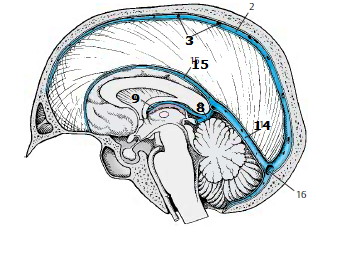 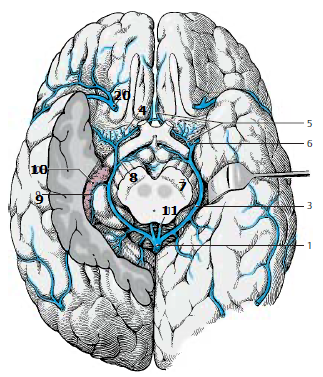 1. Μεγάλη φλέβα εγκεφάλου
3. Βασική φλέβα Rosenthal
4. (πρόσθια διάτρητη ουσία)
5. Πρόσθια εγκεφαλική φλέβα
6. Εν τω βάθει μέση εγκεφαλική φλέβα
7. (σκέλος εγκεφάλου)
8. Μεσοσκελιαία φλέβα
9. Κάτω χοριοειδής φλέβα
10. Χοριοειδές πλέγμα
11. Έσω εγκεφαλική φλέβα
20. Επιπολής μέση εγκεφαλική φλέβα
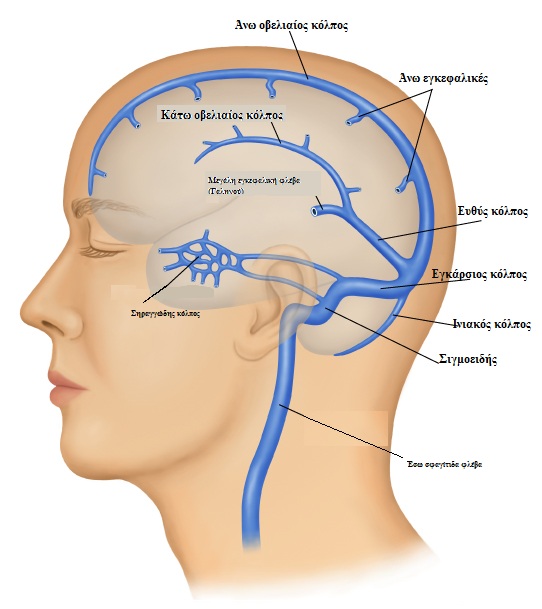 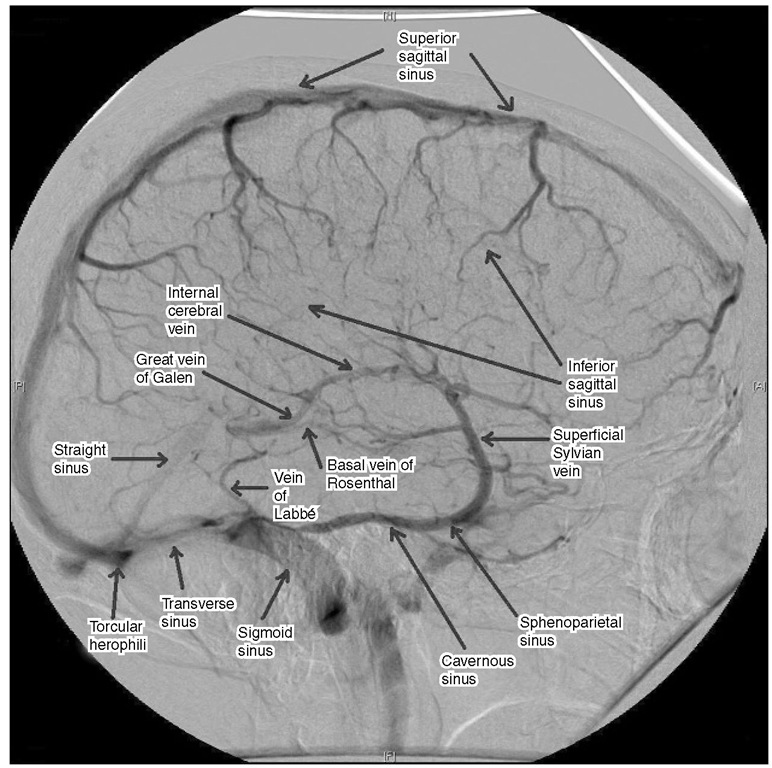 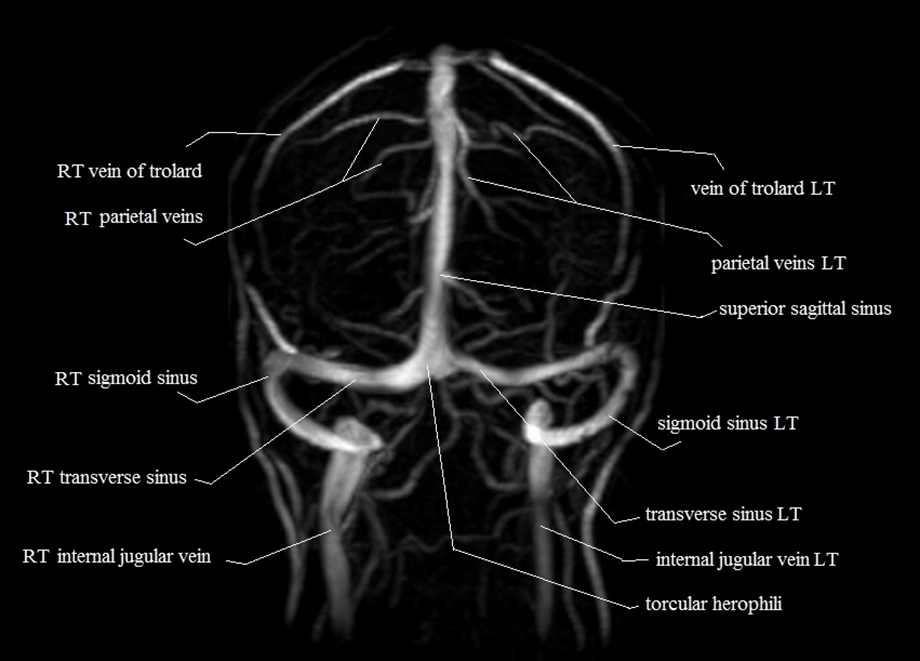 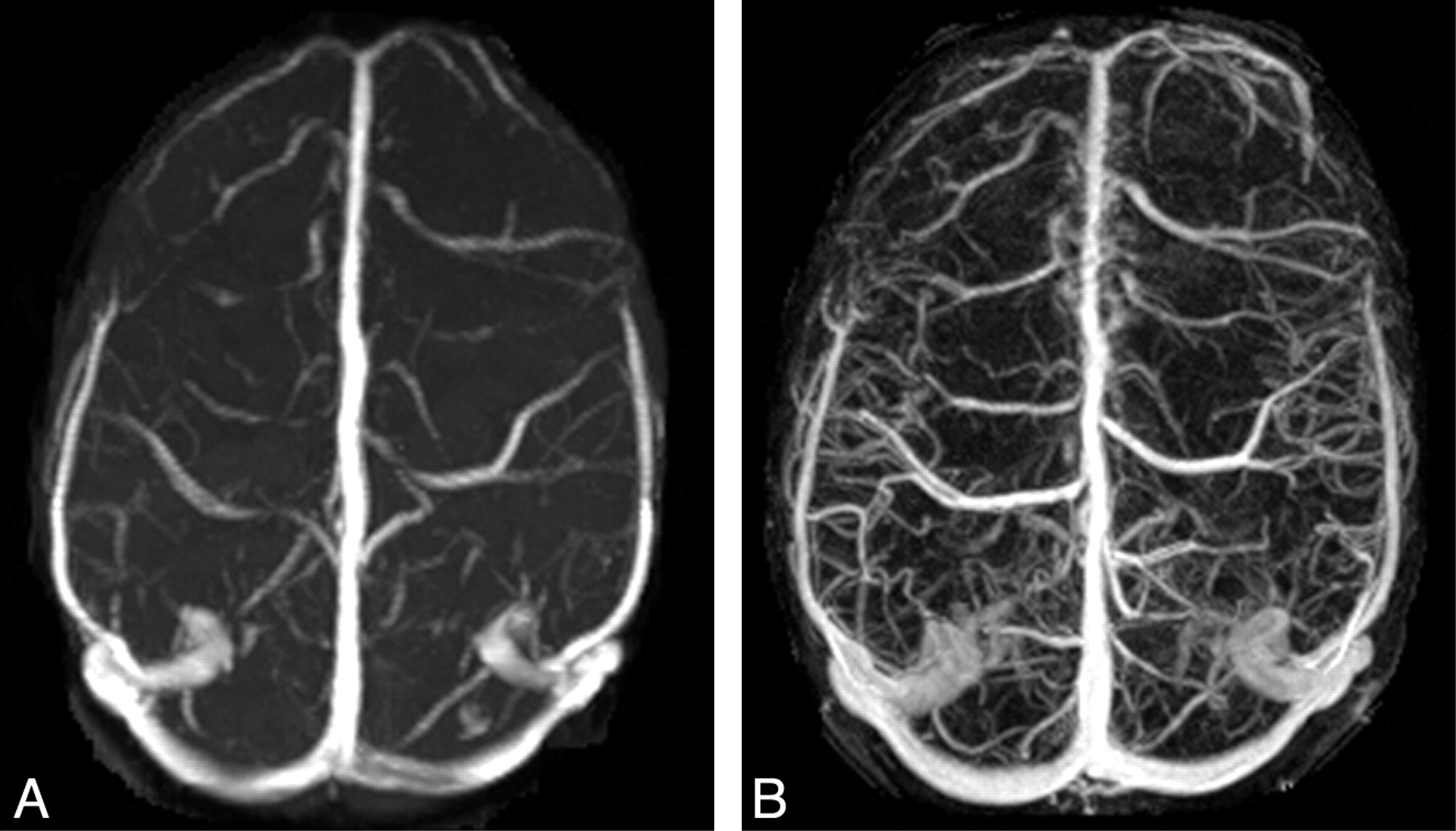 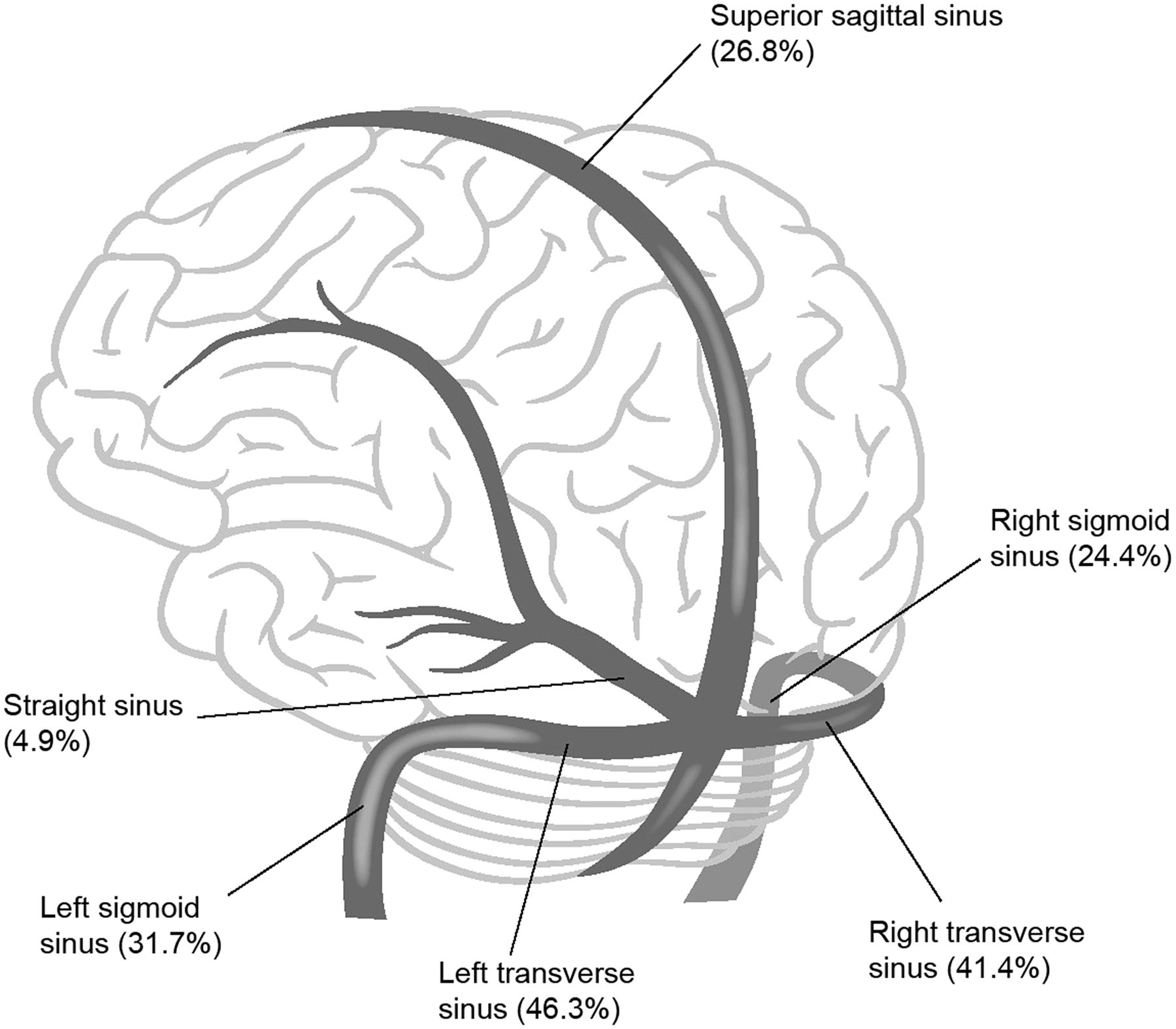 THROMBOSIS
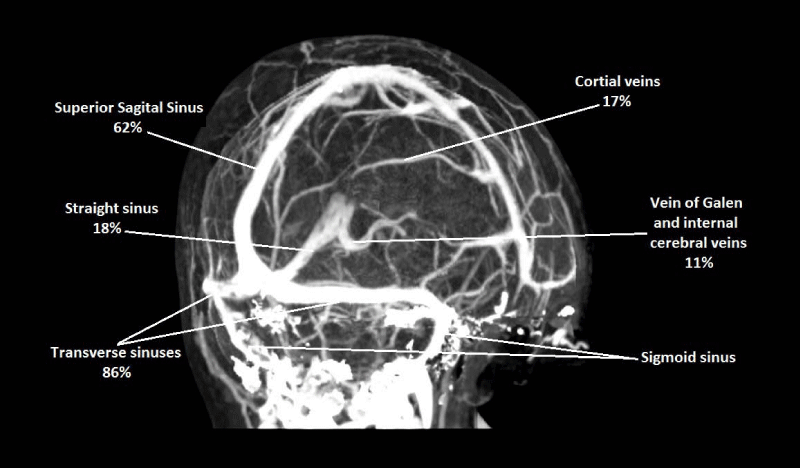 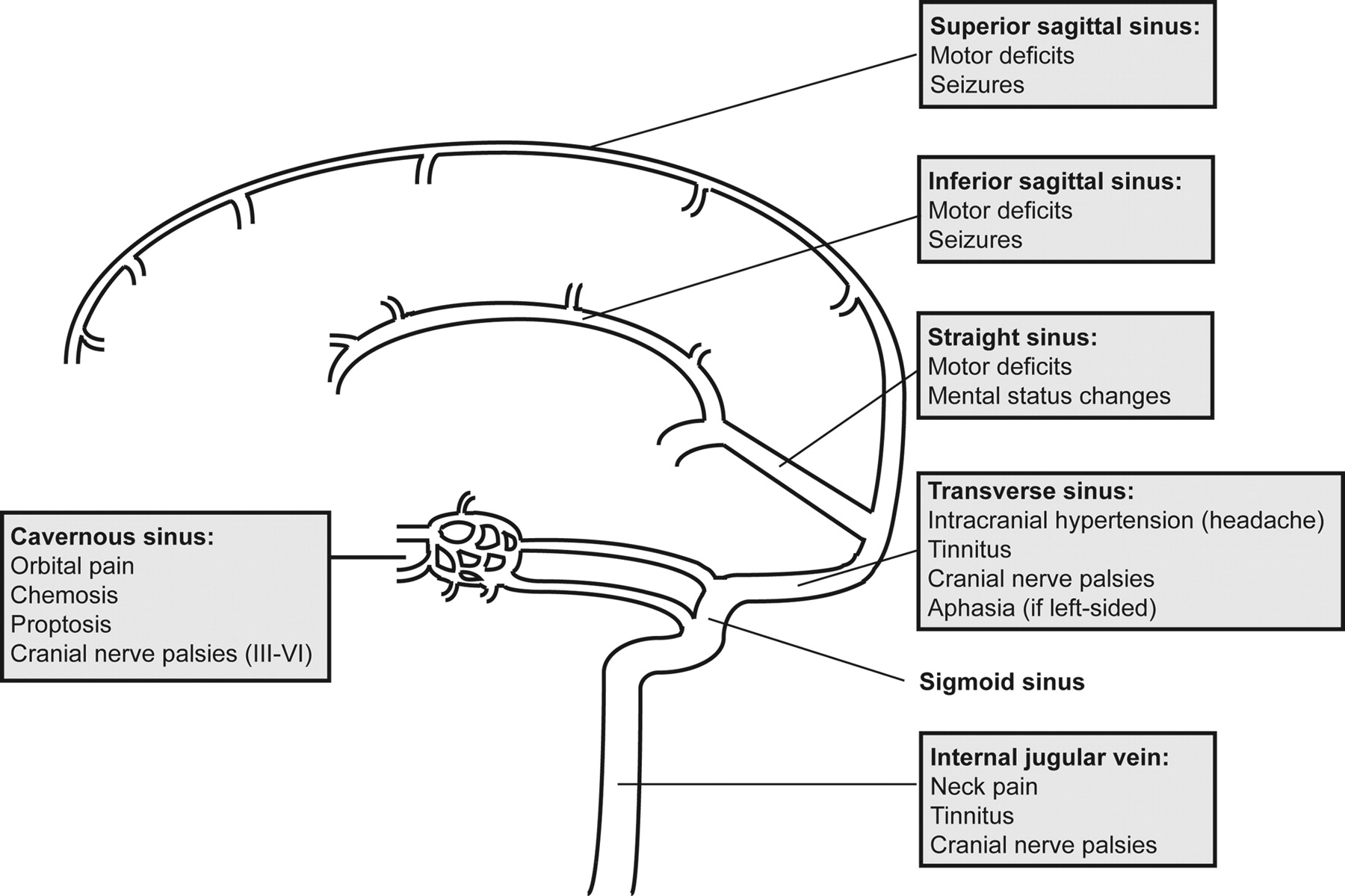 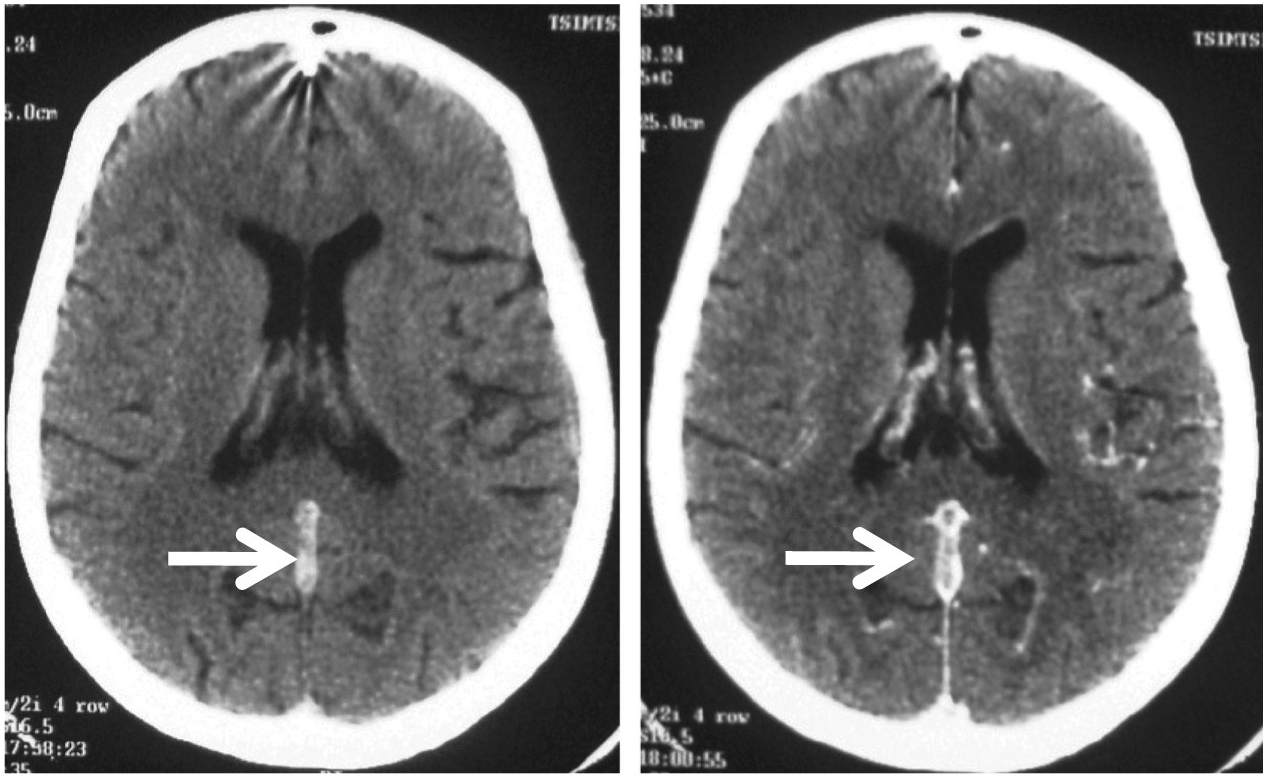 ΘΡΟΜΒΩΣΗ ΕΥΘΕΩΣ ΚΟΛΠΟΥ
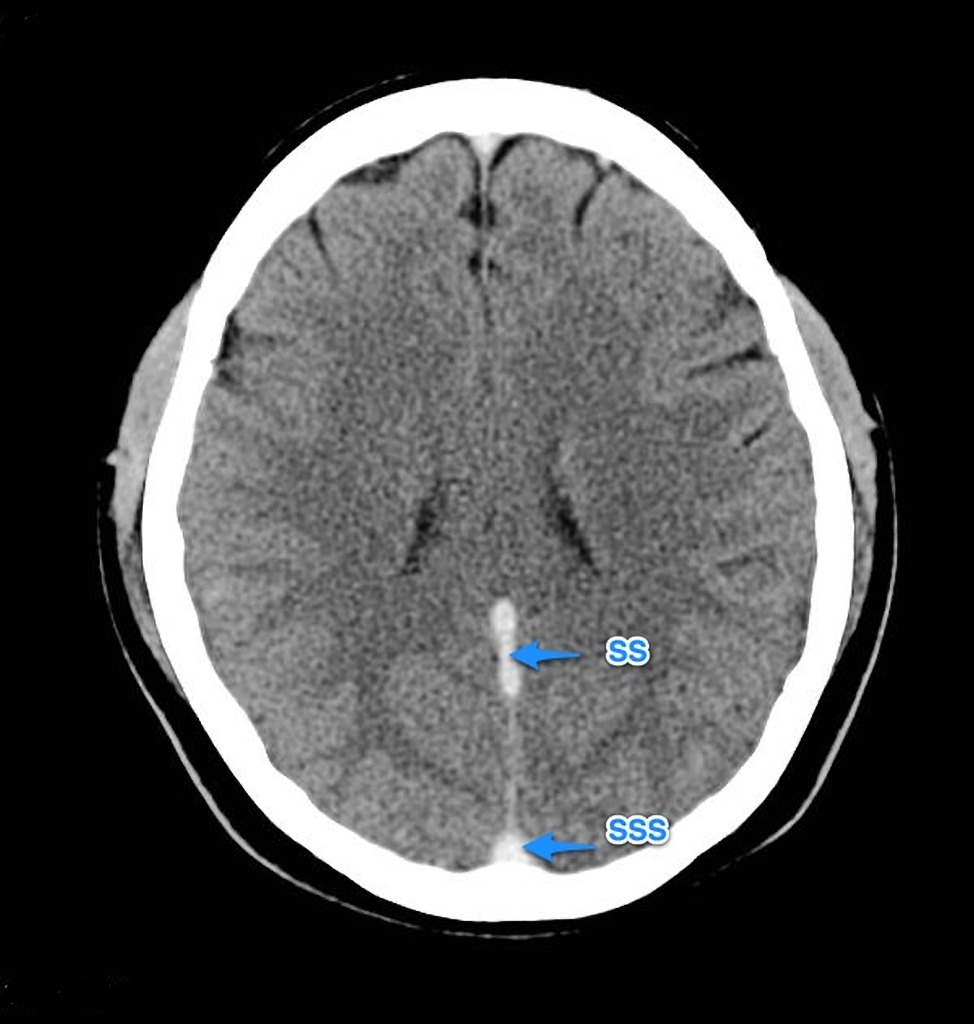 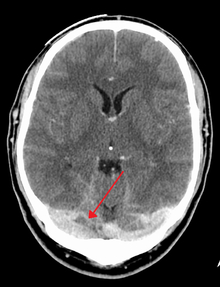 ΘΡΟΜΒΩΣΗ ΕΓΚΑΡΣΙΟΥ ΚΟΛΠΟΥ
SS STRAIGHT SINUS
SSS SAGITAL SINUS
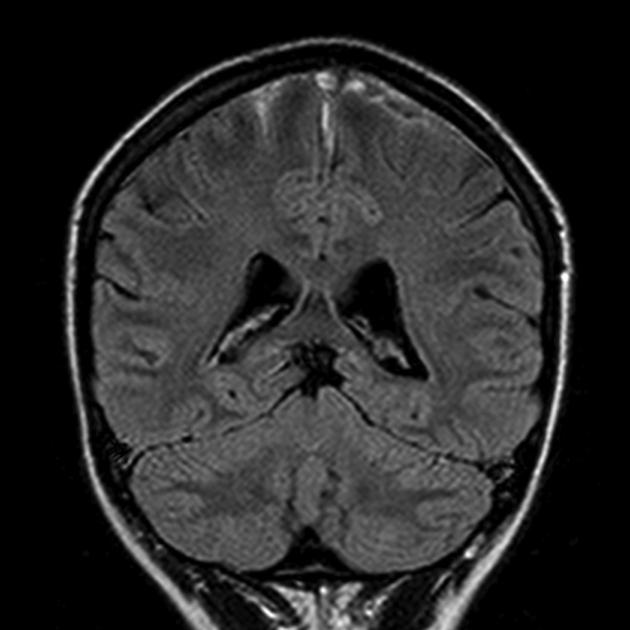 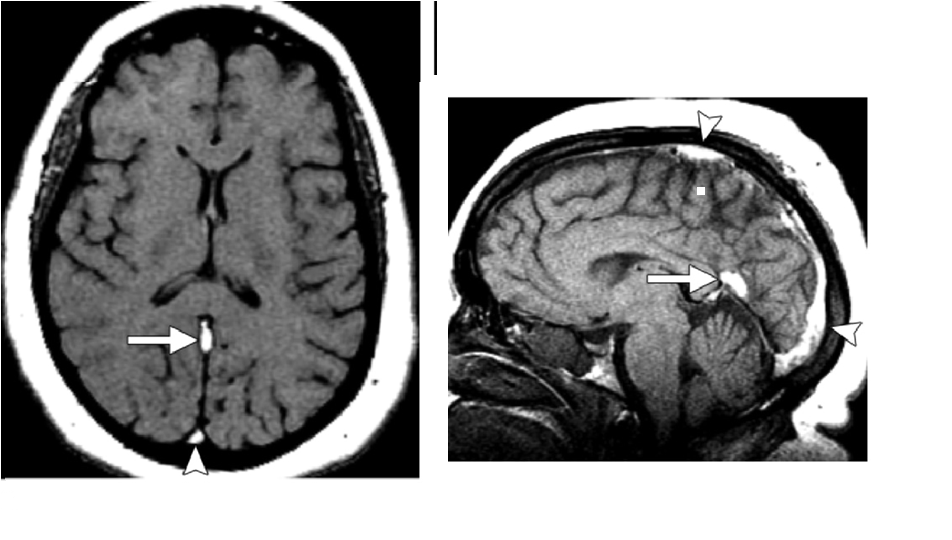 ΒΕΛΟΣ = ΦΛΕΒΑ
ΚΕΦΑΛΗ ΒΕΛΟΥΣ= ΦΛ. ΚΟΛΠΟΣ
Σπονδυλικές αρτηρίες
Πρόσθια νωτιαία αρτηρία
6.	Μεγάλη ριζιτική αρτηρία
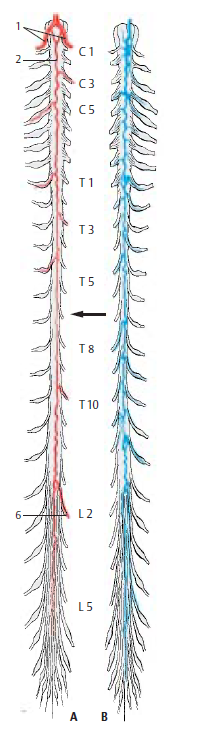 Πριν από τη συμβολή 2 σπονδυλικών αρτηριών,  2 οπίσθιες νωτιαίες
 αρτηρίες σχηματίζουν δίκτυο στην οπ. επιφάνεια ΝΜ.
Στο ύψος χιασμού πυραμίδων, δύο άλλοι κλάδοι σπονδυλικών αρτηριών
ενώνονται και σχηματίζουν πρόσθια νωτιαία αρτηρία που πορεύεται 
στην πρ. επιφάνεια ΝΜ (πρ. αύλακα). 
Πιο ευρεία στην αυχενική και οσφυϊκή μοίρα. 
Η θωρακική μοίρα επιρρεπής σε κυκλοφορικές διαταραχές.
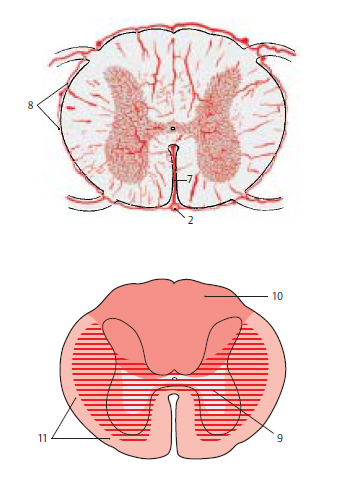 2. Πρόσθια νωτιαία αρτηρία
7. Αυλακοσυνδεσμικές αρτηρίες 
    (μέσα στην πρόσθια σχισμή)
8. Αγγειακός δακτύλιος –
    αναστομώσεις πρ-οπ συστήματος
9. Πεδίο άρδευσης πρ. νωτιαίας αρτηρίας
10. Πεδίο άρδευσης οπίσθιας νωτιαίας αρτηρίας
11. Περιφερική ζώνη, αρδευεται από αγγειακό δακτύλιο
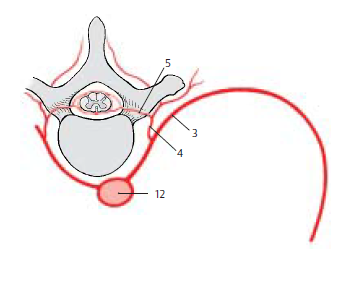 12. Αορτή
3. Τμηματική αρτηρία
4. Ραχιαίος κλάδος
5. Νωτιαίος κλάδος
Νωτιαίοι κλάδοι αρδεύουν τις μήνιγγες και ρίζες αφού διαιρεθούν
 σε πρ. και οπ. ριζιτικούς κλάδους.
31 ζεύγη νωτιαίων αρτηριών, μόνο 8-10 αρδεύουν το ΝΜ.
Η μεγαλύτερη  εισέρχεται στο επίπεδο οσφυϊκού ογκώματος μεταξύ Θ12-Ο3
(μεγάλη ριζιτική αρτηρία)
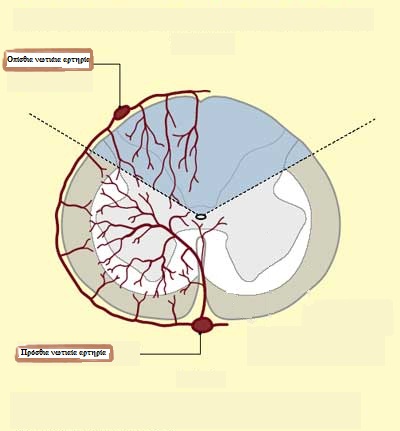 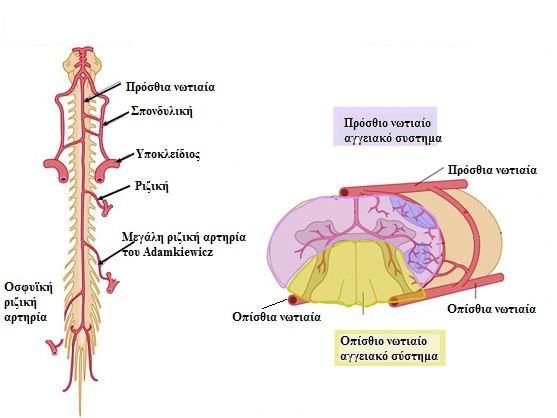 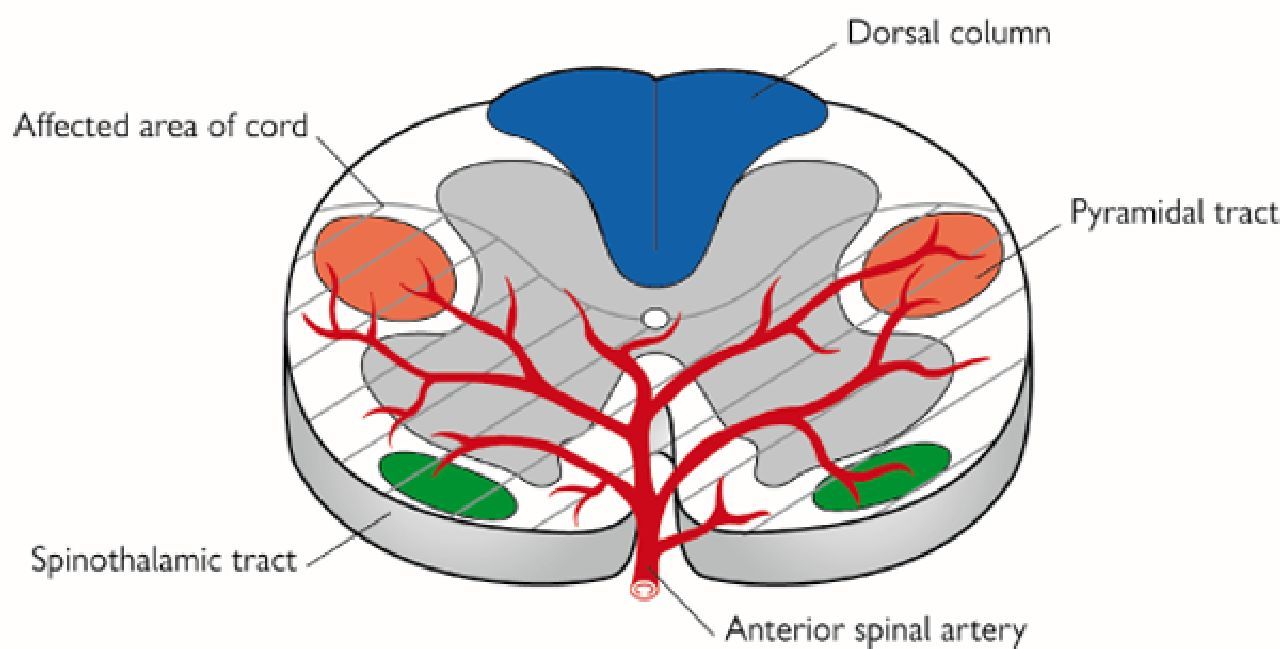 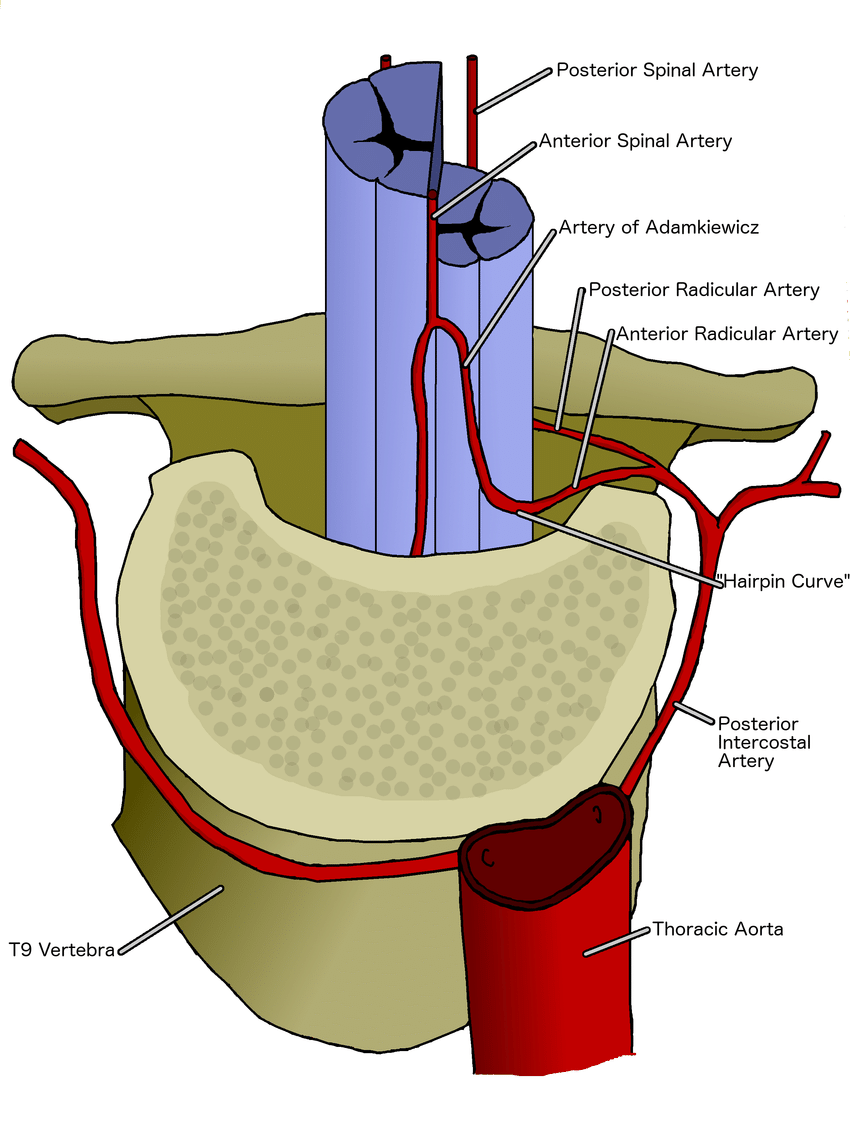 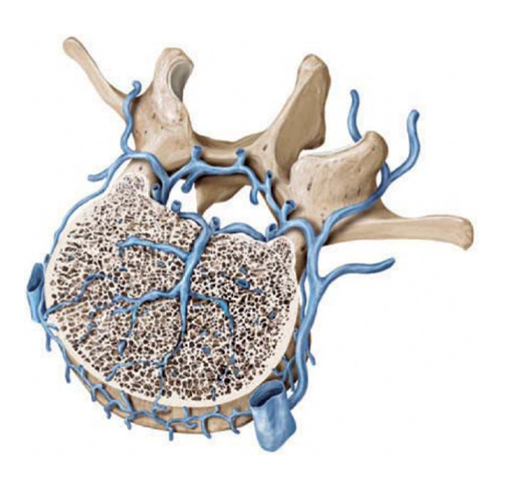 Δίκτυο νωτιαίων φλεβών
Μία πρόσθια και δύο οπίσθιες νωτιαίες φλέβες ακολουθούν  τις 
νωτιαίες ρίζες και εκβάλλουν στο επισκληρίδιο φλεβώδες πλέγμα
Στερούνται βαλβίδων (μέχρι του σημείου που 
διαπερνούν τη σκληρά μήνιγγα)
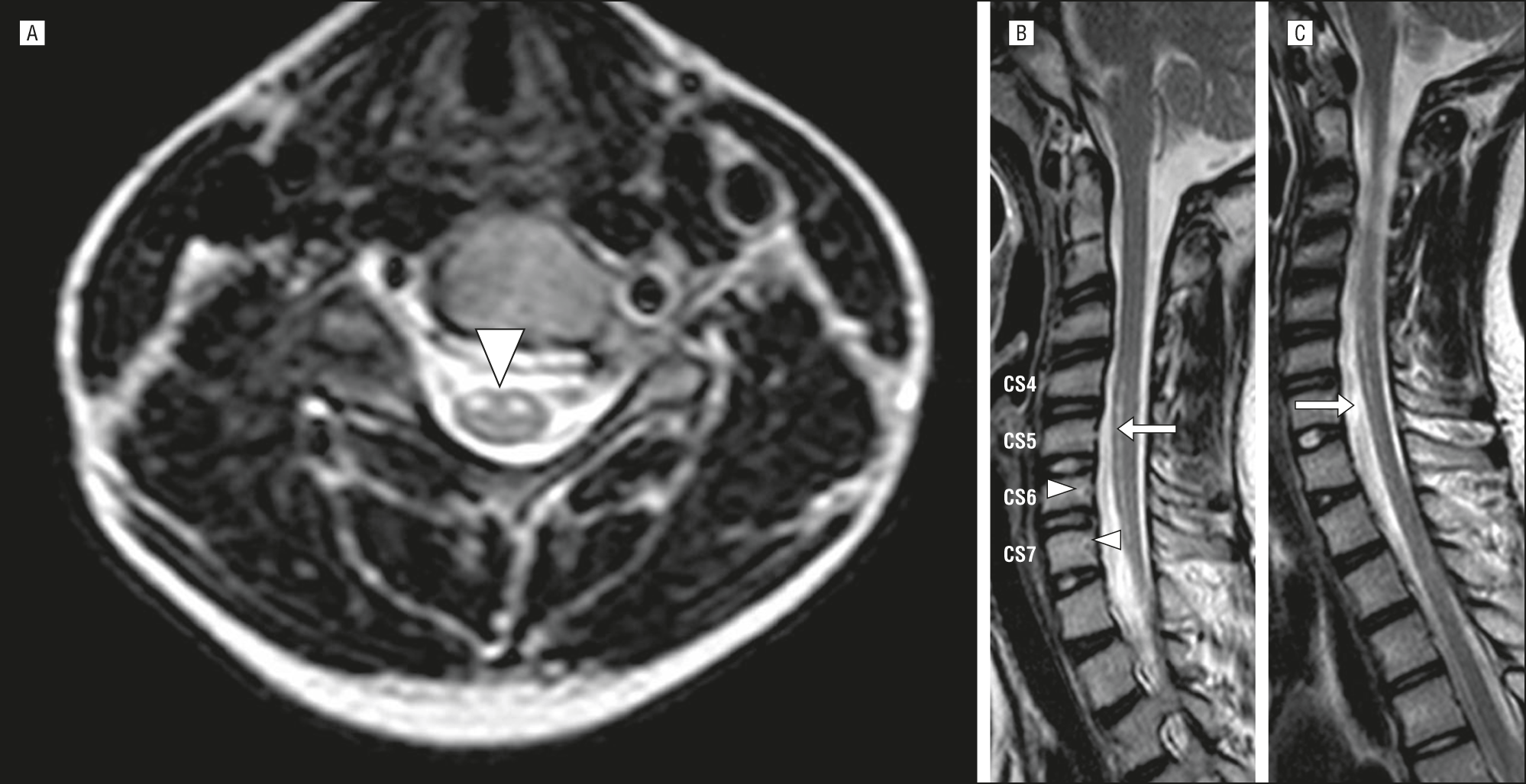 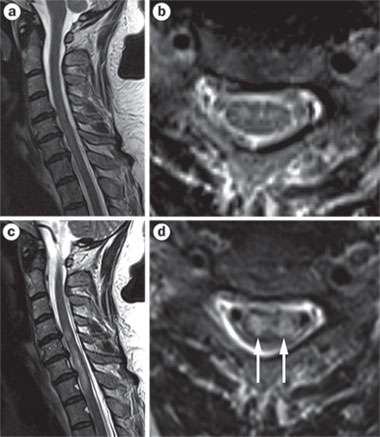